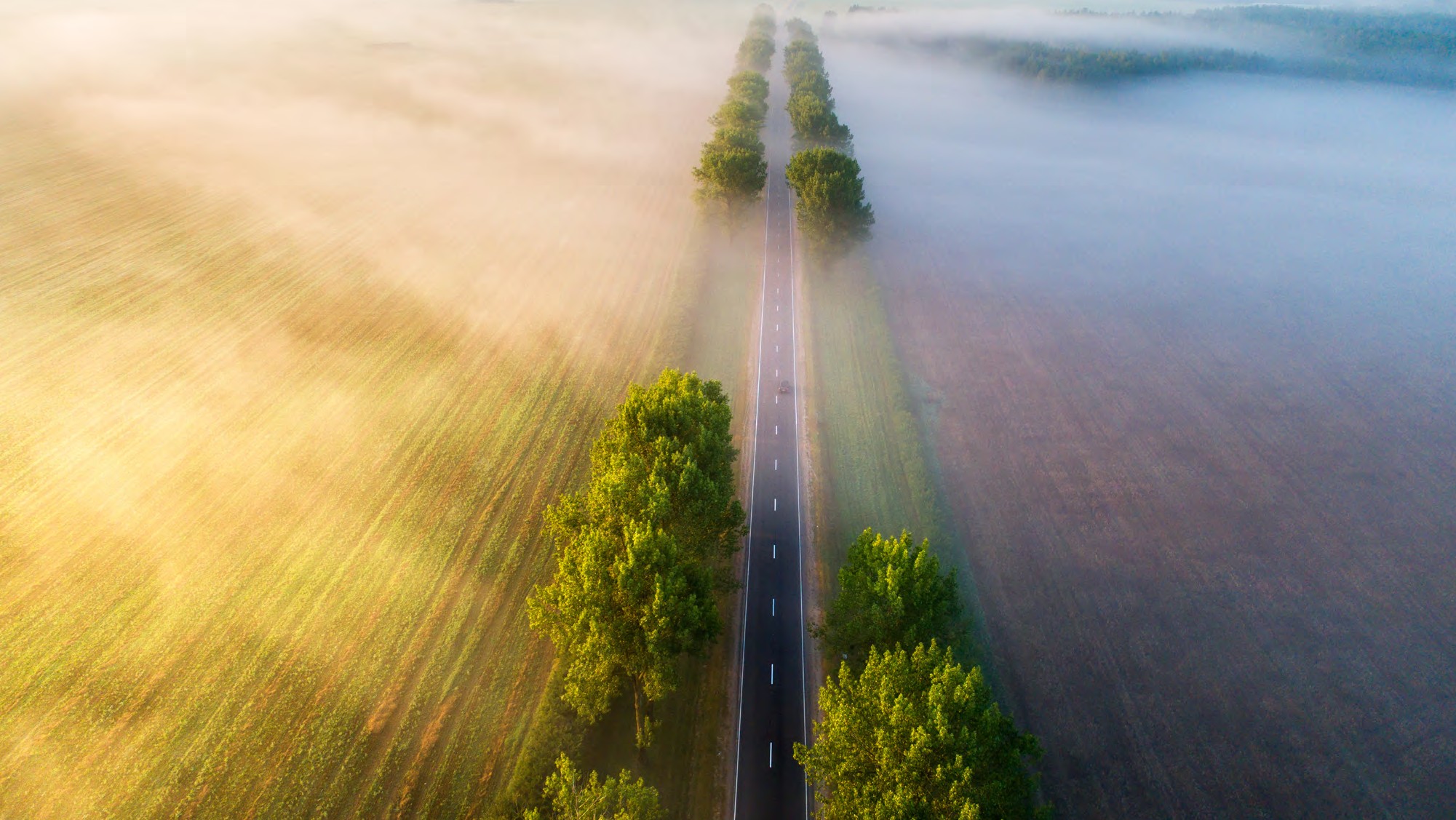 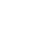 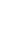 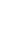 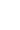 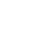 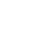 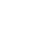 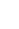 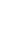 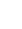 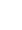 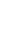 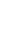 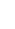 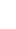 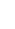 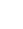 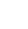 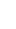 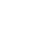 Dall’Euro 3 all’elettrico: cosa dicono i dati
La GREENBOX: l’uso della telematica per un nuovo paradigma di sostenibilità
PROF. SERGIO MATTEO SAVARESI, POLITECNICO DI MILANO

Tavola rotonda “Sostenibilità sociale, economica e ambientale della transizione nella mobilità - le evidenze dei dati” 

(Bruxelles, 5/12/2023)
Verso l’elettrico…
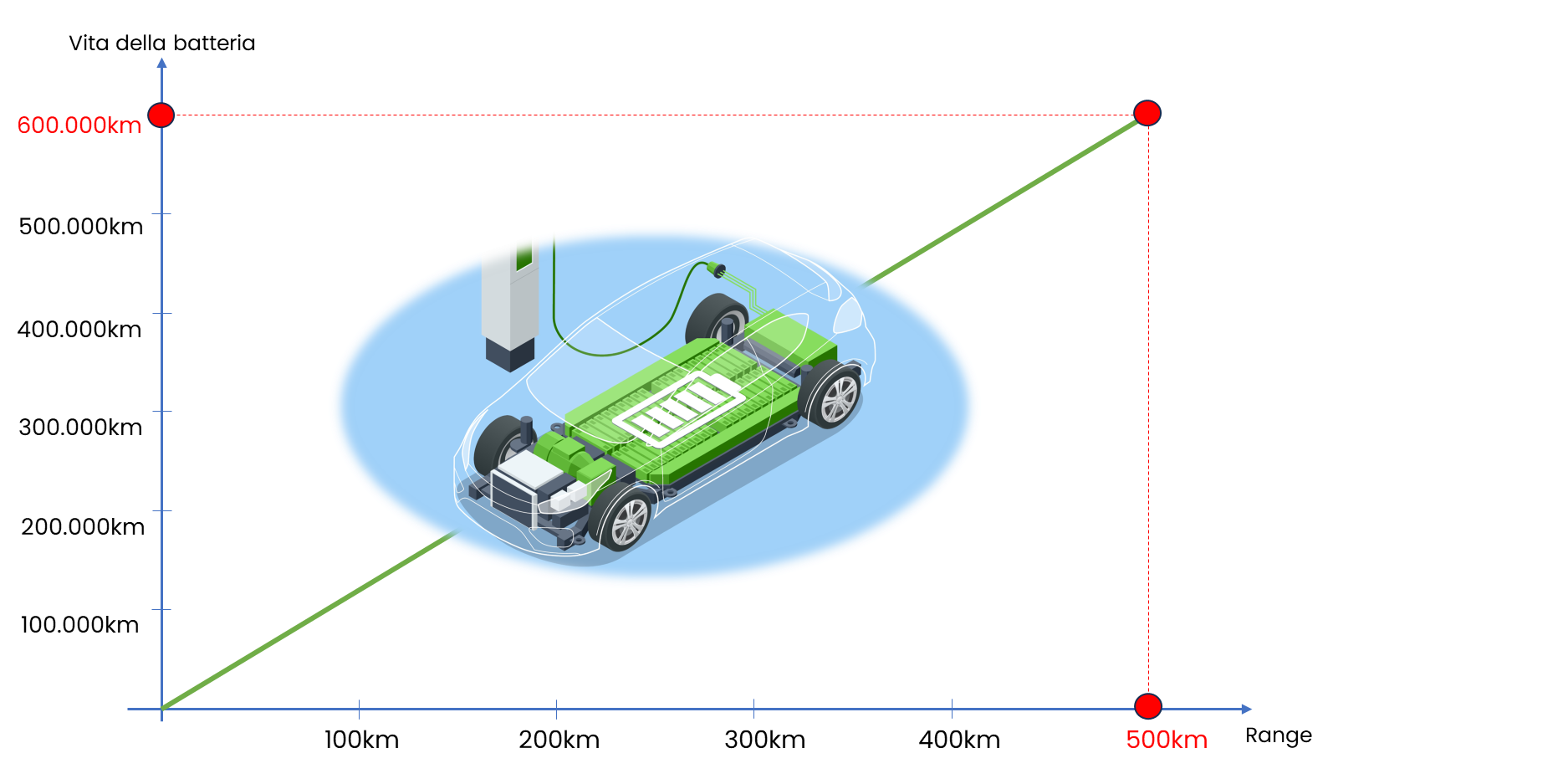 Studiato l’ «E-private Mobility Index»
(Brescia, Roma, Bari)


Ipotesi: si mantiene il modello di mobilità di auto ad uso esclusivo/personale

Risultato: è razionale/sostenibile solo la elettrificazione al massimo di circa il 30% del parco circolante

Problema: gestione ottimale di un parco circolante largamente «termico» nei prossimi 15-20 anni
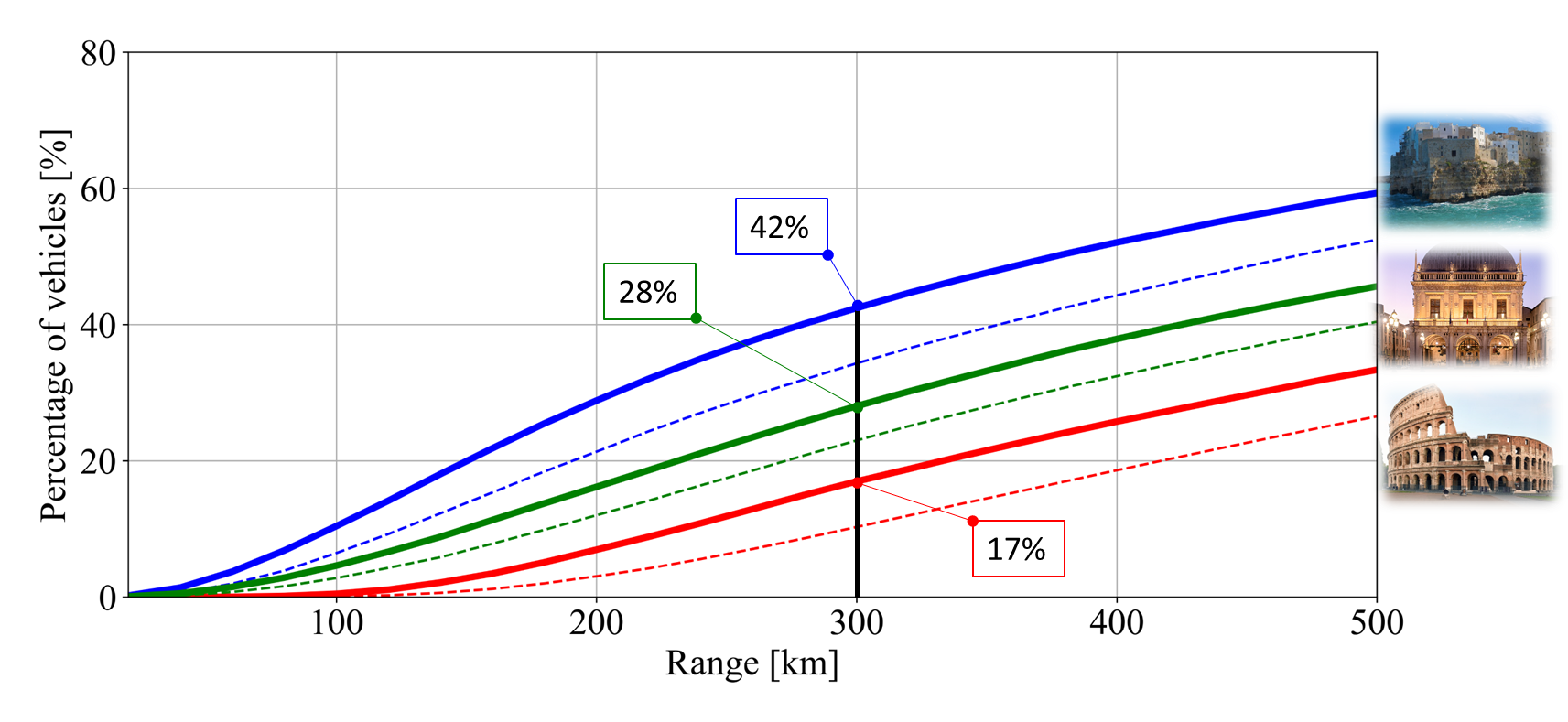 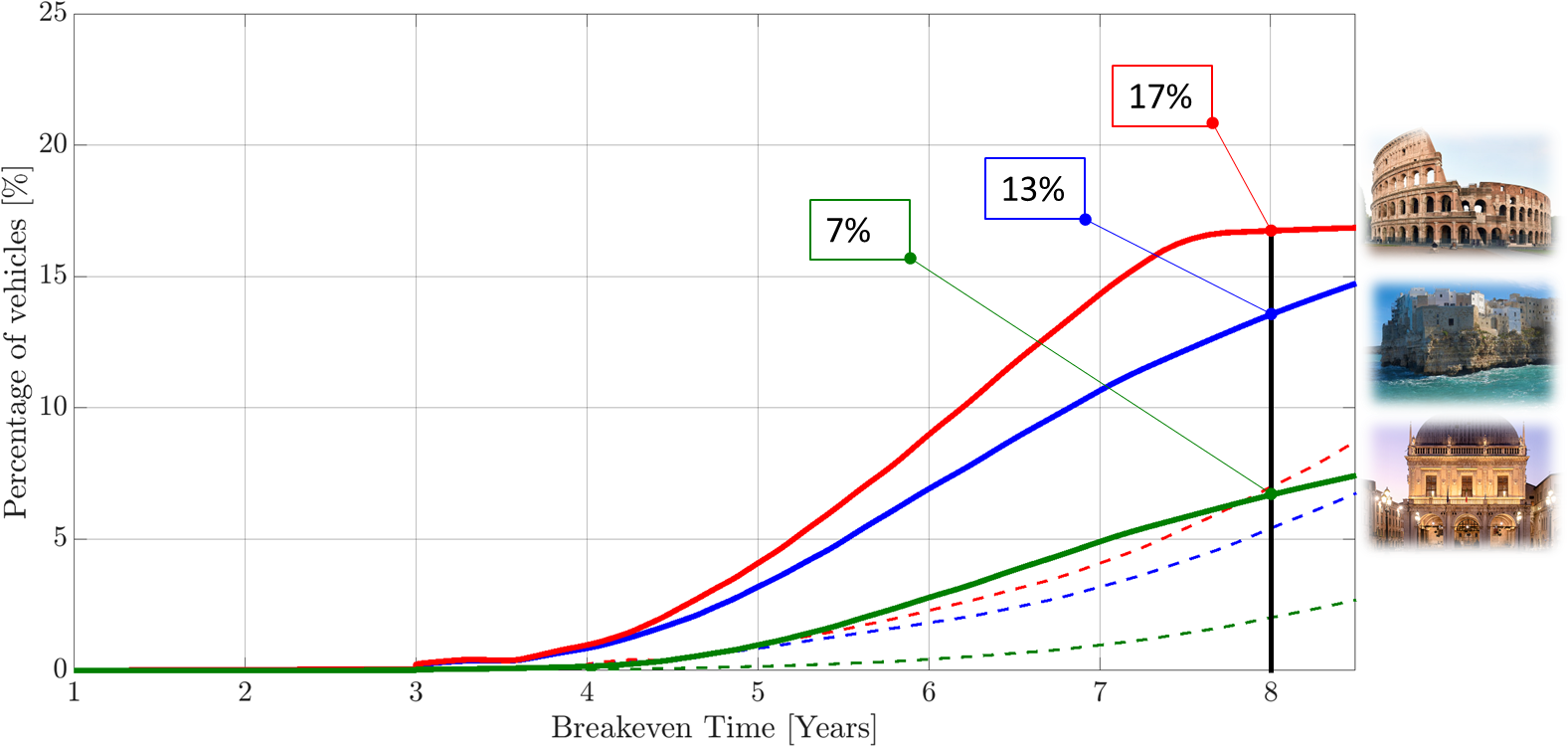 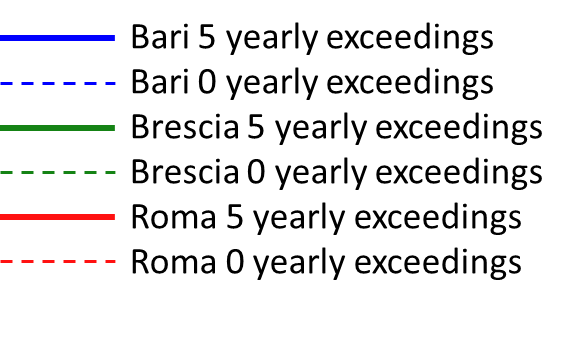 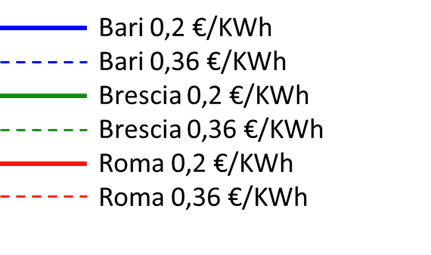 «Buoni» e «cattivi»…(?)
Tipo di Strada
Policy su valori effettivi di emissioni dovrebbe tenere conto di…
Policy attuale (valori medi)
Classe EURO
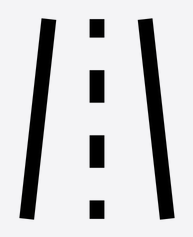 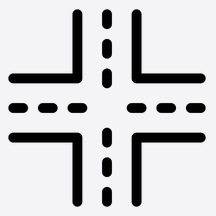 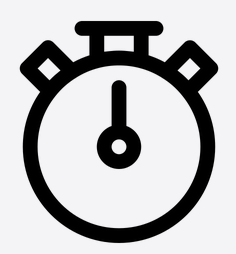 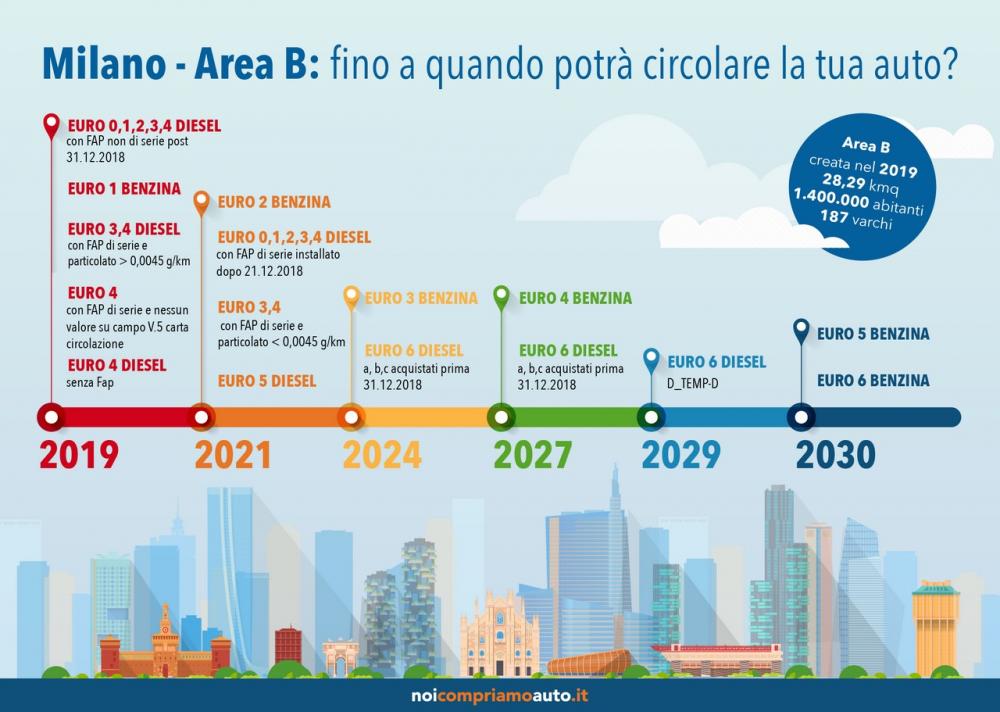 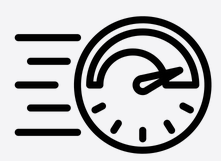 Velocità media (per tipo di strada)
Tipo di strada (urbana, autostrada, …)
Stile di guida (aggressivo, dolce, ...)
Km totali
Green-box
I dati dello studio 
Studio «pilota» - in fase di estensione
3000 Veicoli Immatricolati su tutto territorio nazionale osservati in 1 anno (2022)
1000 veicoli Euro 4
1000 veicoli Euro 5
1000 veicoli Euro 6
Studiato un gruppo di veicoli con percorrenze medio-alte (>15.000km/anno)
Analisi su Km totali e poi focus ristretto alle loro percorrenze urbane

Parametri considerati:
Marca e modello
Tipo di strada (urbana, extraurbana, autostrada)
Chilometraggio percorso (per ogni tipo di strada, totale, annuo)
Velocità media (per ogni tratto e tipo di trada)
Stile di guida (accelerazioni/frenate oltre delle soglie per ogni tratto e tipo di strada)


				
			Analisi fatta su dati estratti da box telematiche
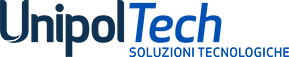 Emissioni Totali Annue di CO2 in Kg (distribuzione)
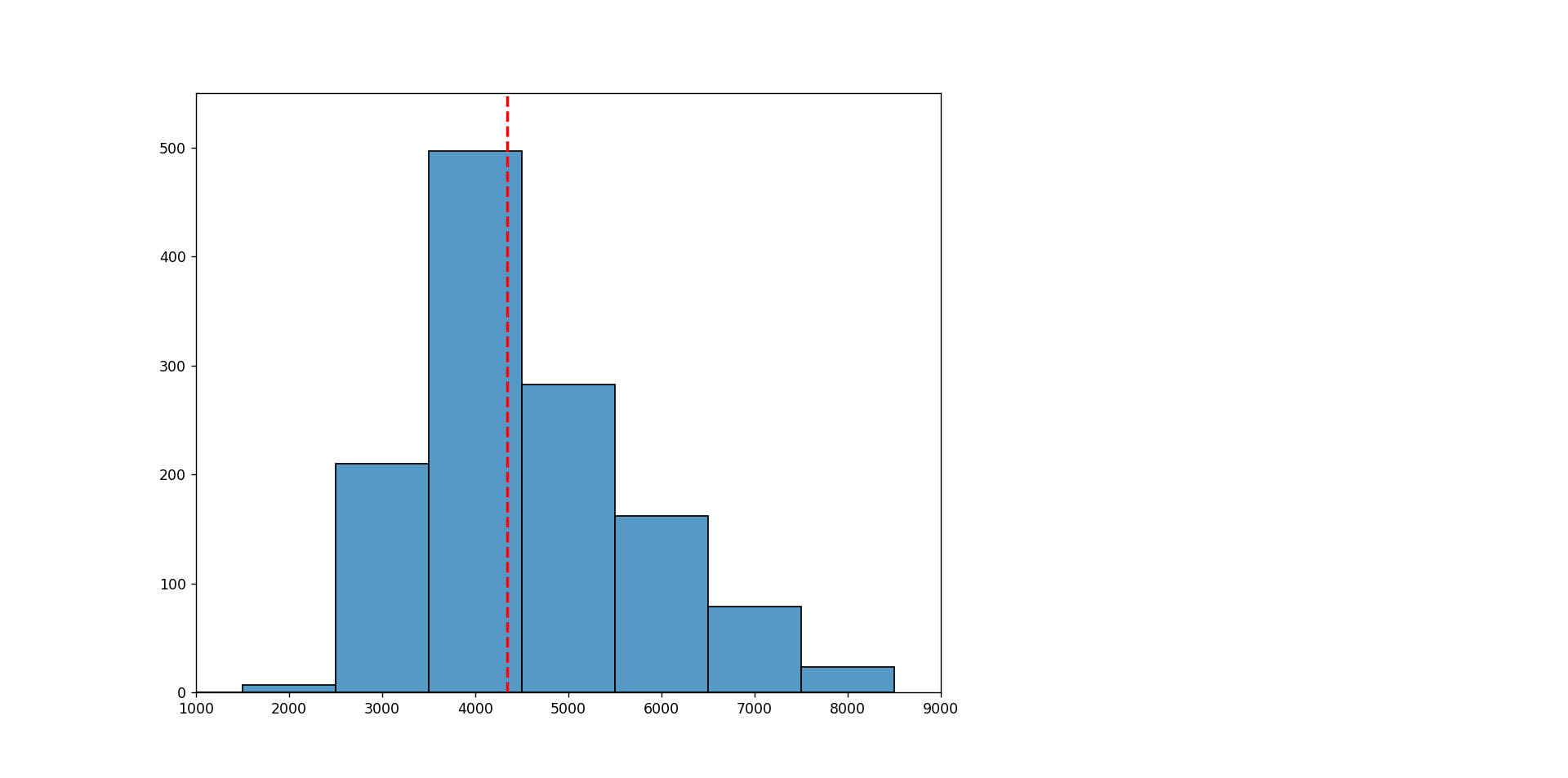 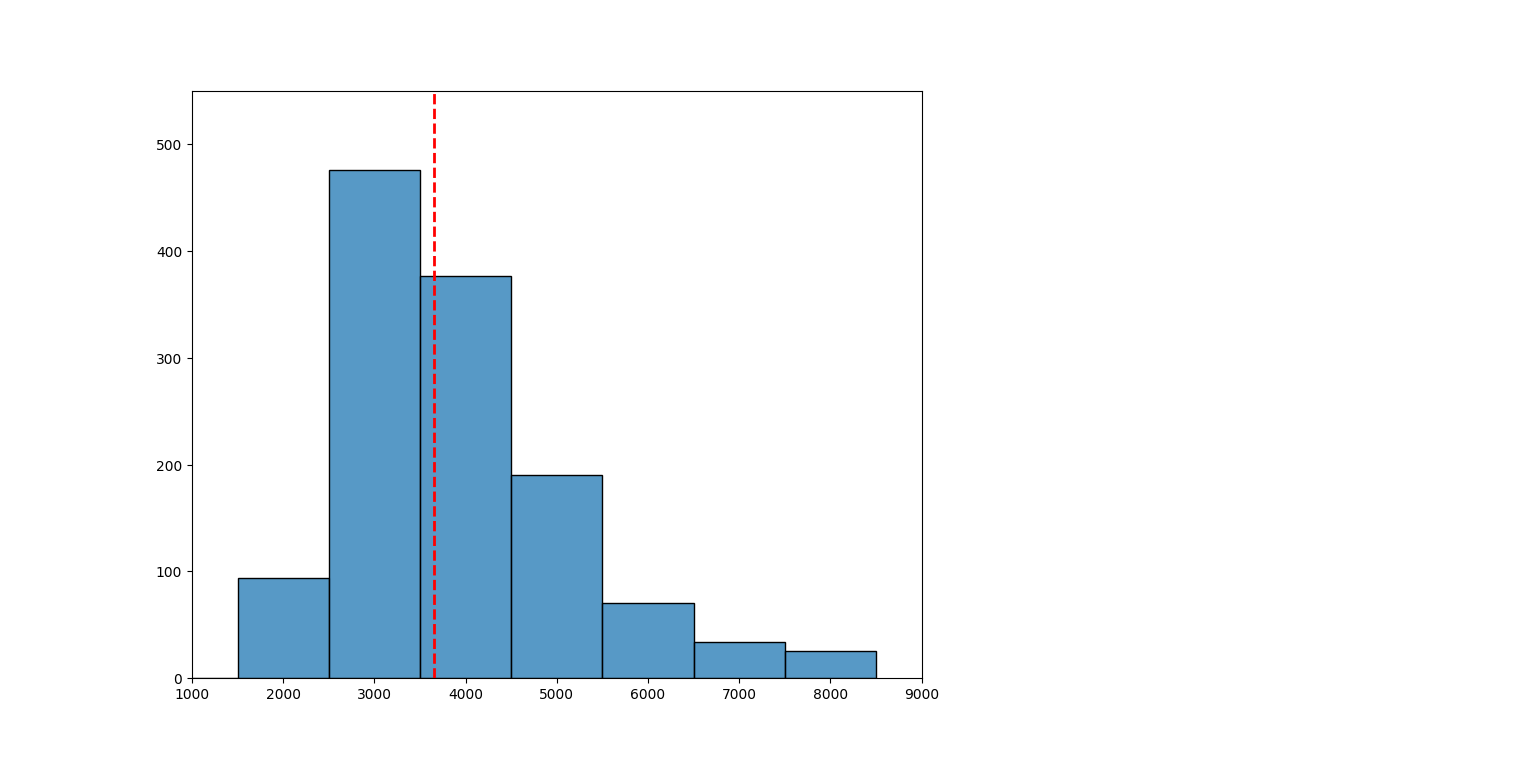 Mediana: 3650 Kg
Mediana: 4350 Kg
EURO 4
EURO 6
Numero Veicoli
Numero Veicoli
1000 Veicoli Euro 4
1000 Veicoli Euro 6
Emissioni Totali Annue di CO2 in Kg
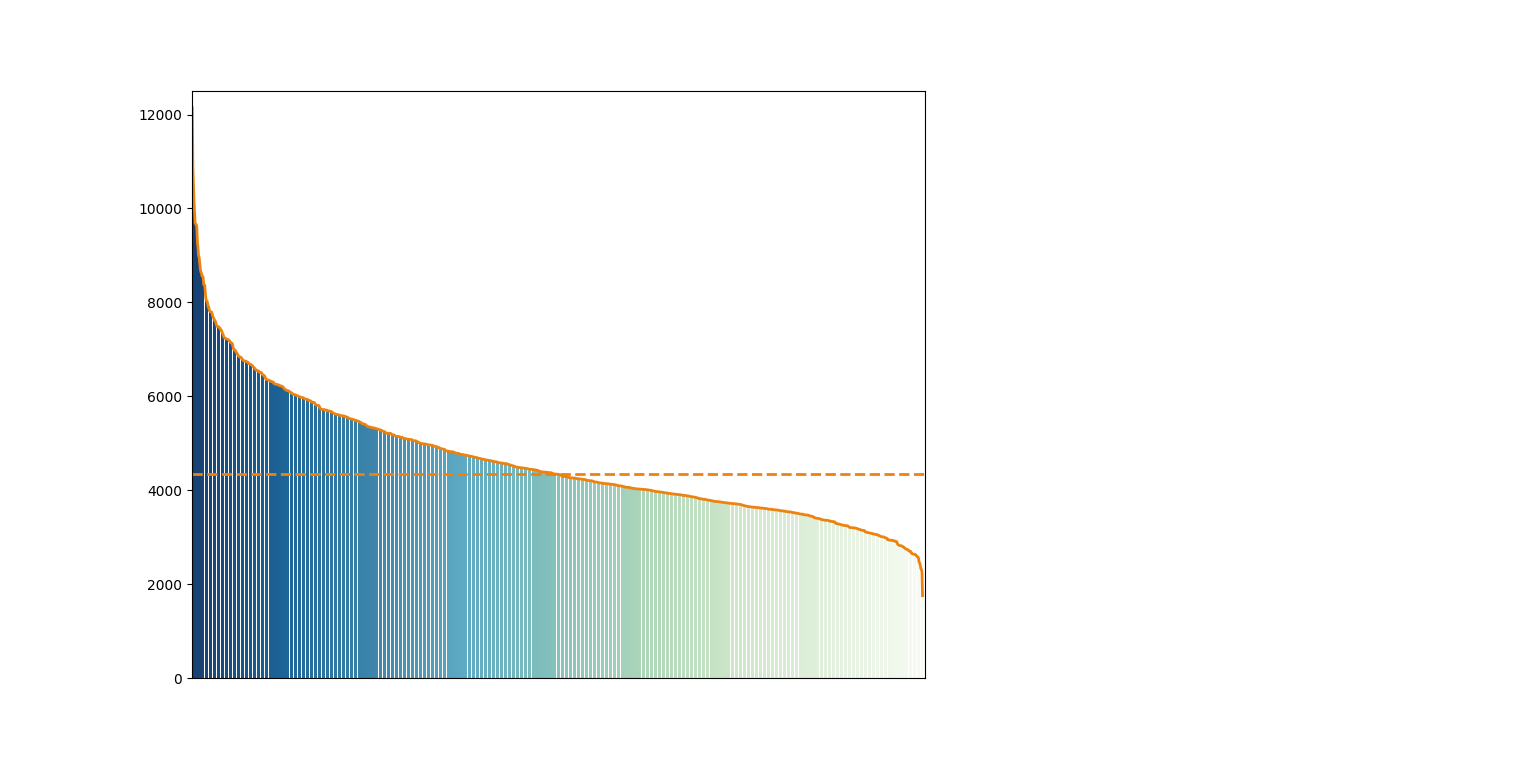 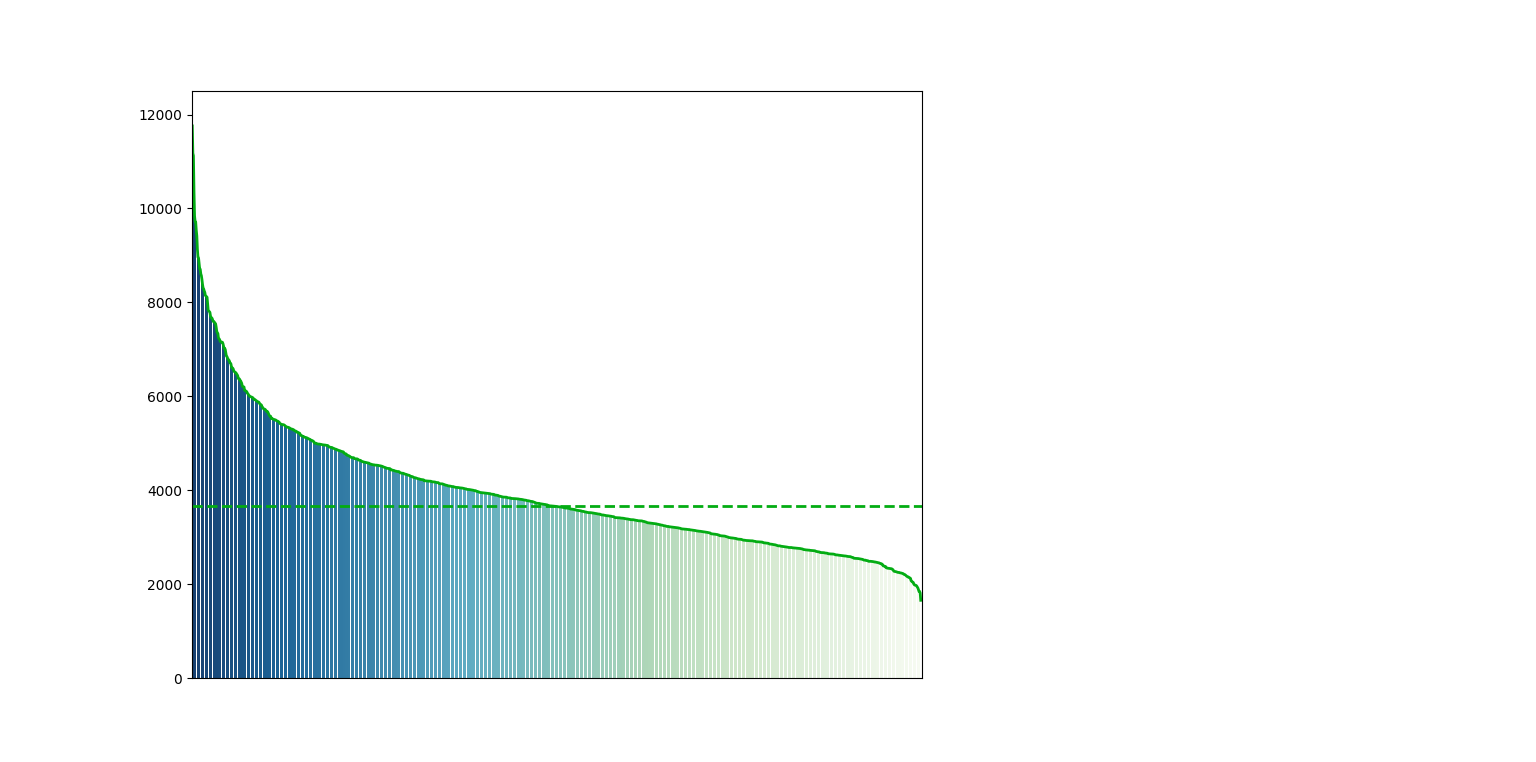 EURO 4
EURO 6
Emissioni Annuali Co2 [kg]
Emissioni Annuali Co2 [kg]
Mediana: 4350 Kg
Mediana: 3650 Kg
Veicolo 1
Veicolo i-esimo
Veicolo 1000
Veicolo 1
Veicolo i-esimo
Veicolo 1000
1000 Veicoli Euro 4
1000 Veicoli Euro 6
Emissioni Totali Annue di CO2 in Kg (comparativa)
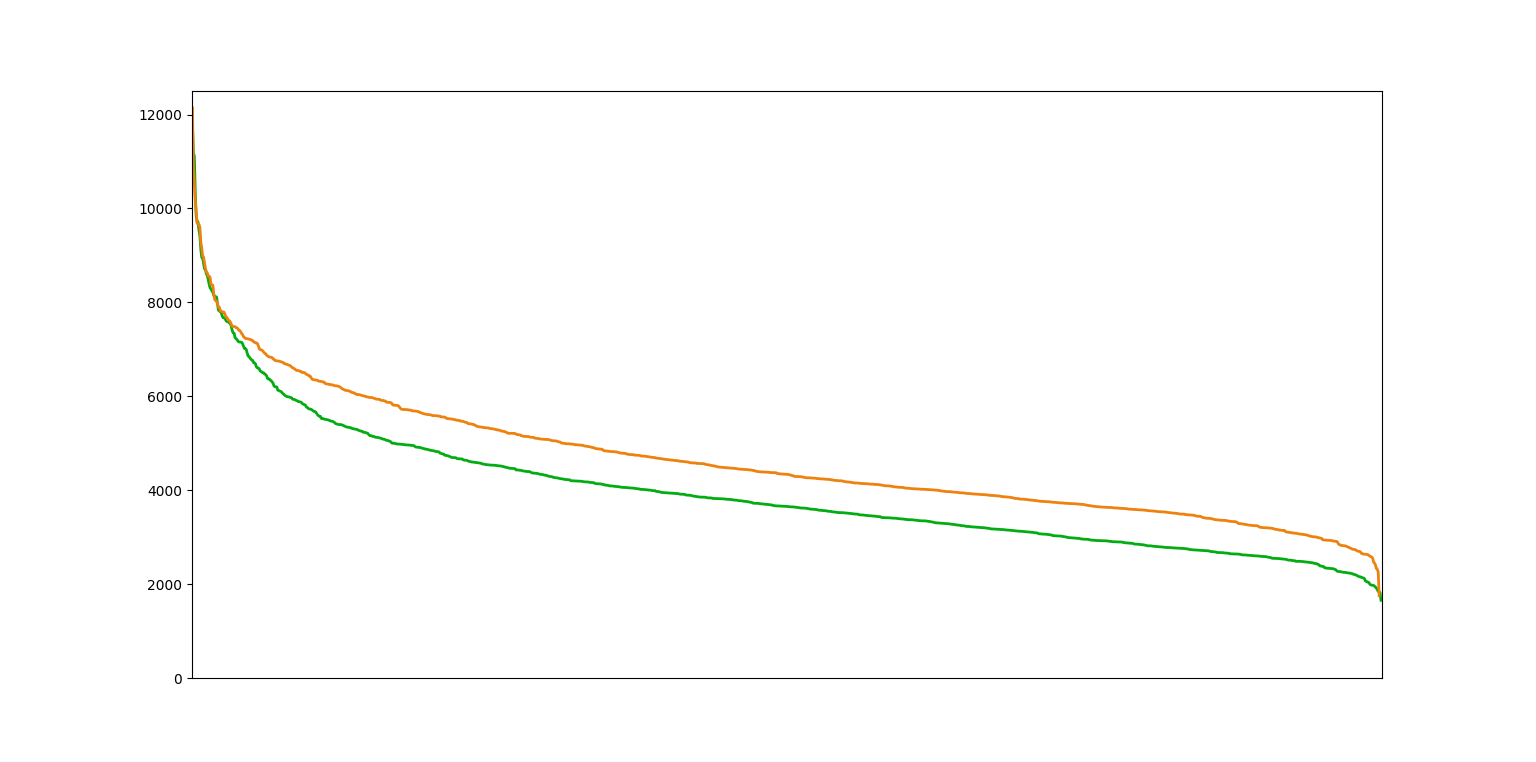 E’ enormemente più rilevante QUANTO e COME si usa un veicolo che la sua classe EURO
EURO 6
EURO 4
Emissioni Annuali Co2 [kg]
1000 Veicoli Euro 4
1000 Veicoli Euro 6
Emissioni CO2 per km (comparativa – valori dichiarati)
(esemplificativo)
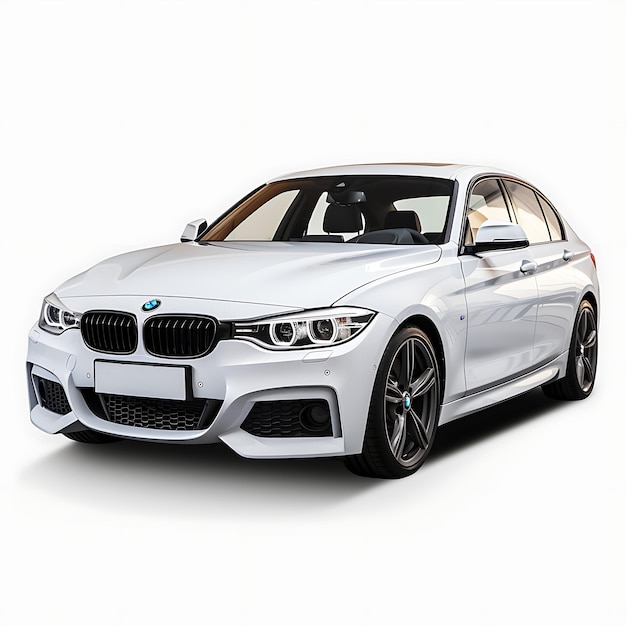 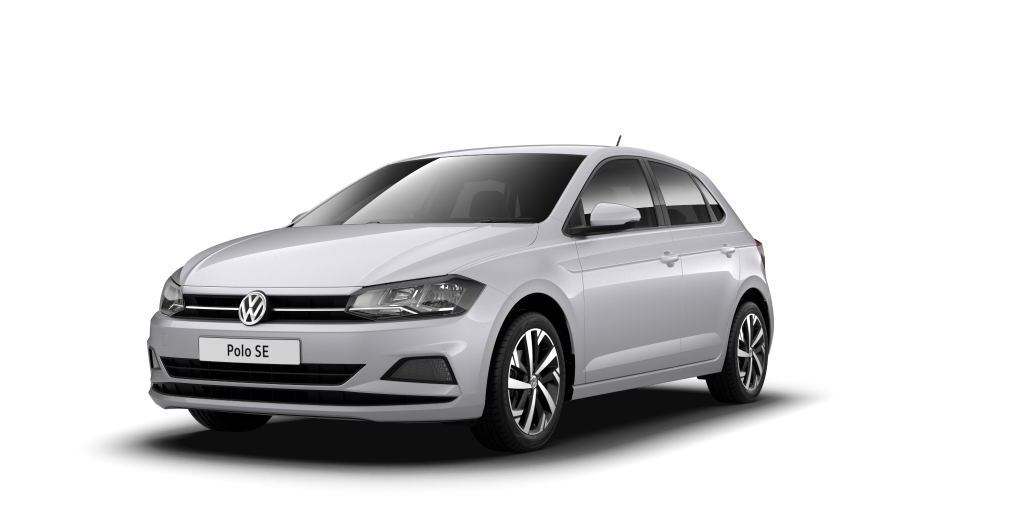 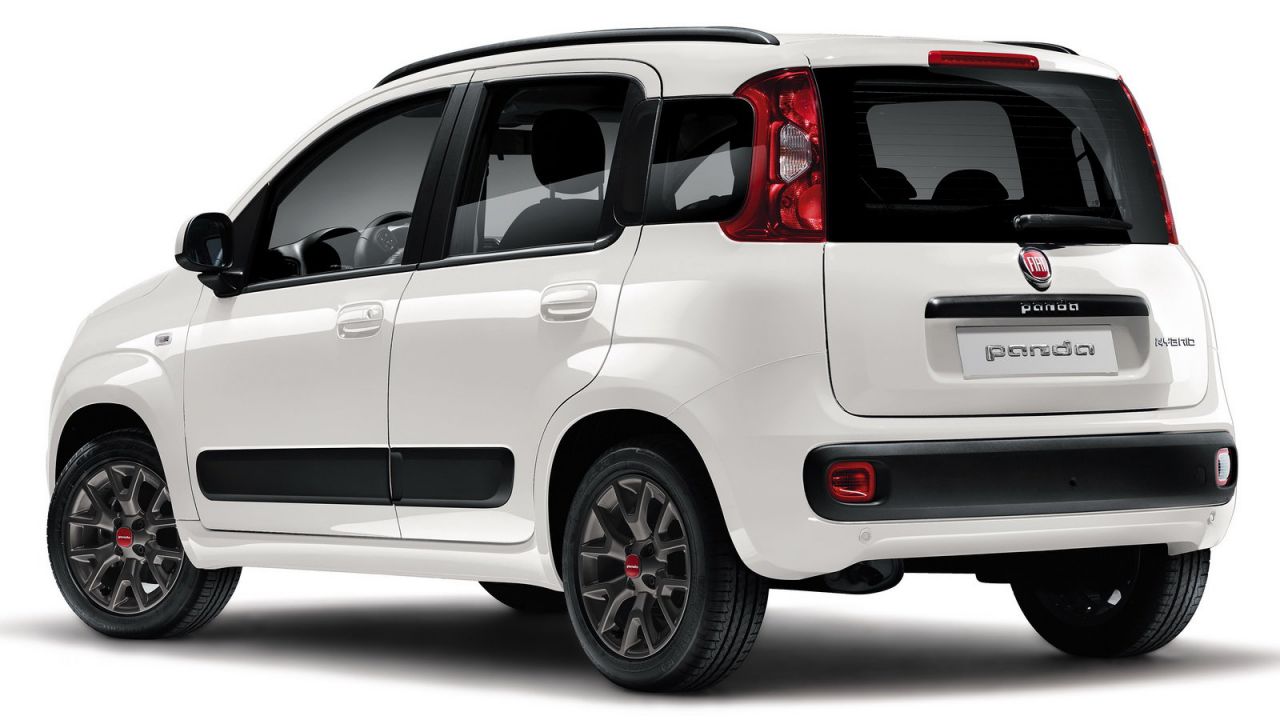 BMW 320 DEuro 4 [128 – 155] g/kmEuro 6 [114 – 124] g/km
Volkswagen Polo DieselEuro 4 [119 – 127] g/kmEuro 6 [114 – 128] g/km
Fiat Panda BenzinaEuro 4 [120 – 138] g/kmEuro 6 [110 – 131] g/km
-16%
-2%
-7%
Emissioni Totali Annue di CO2 in Kg (distribuzione)
Solo percorsi urbani
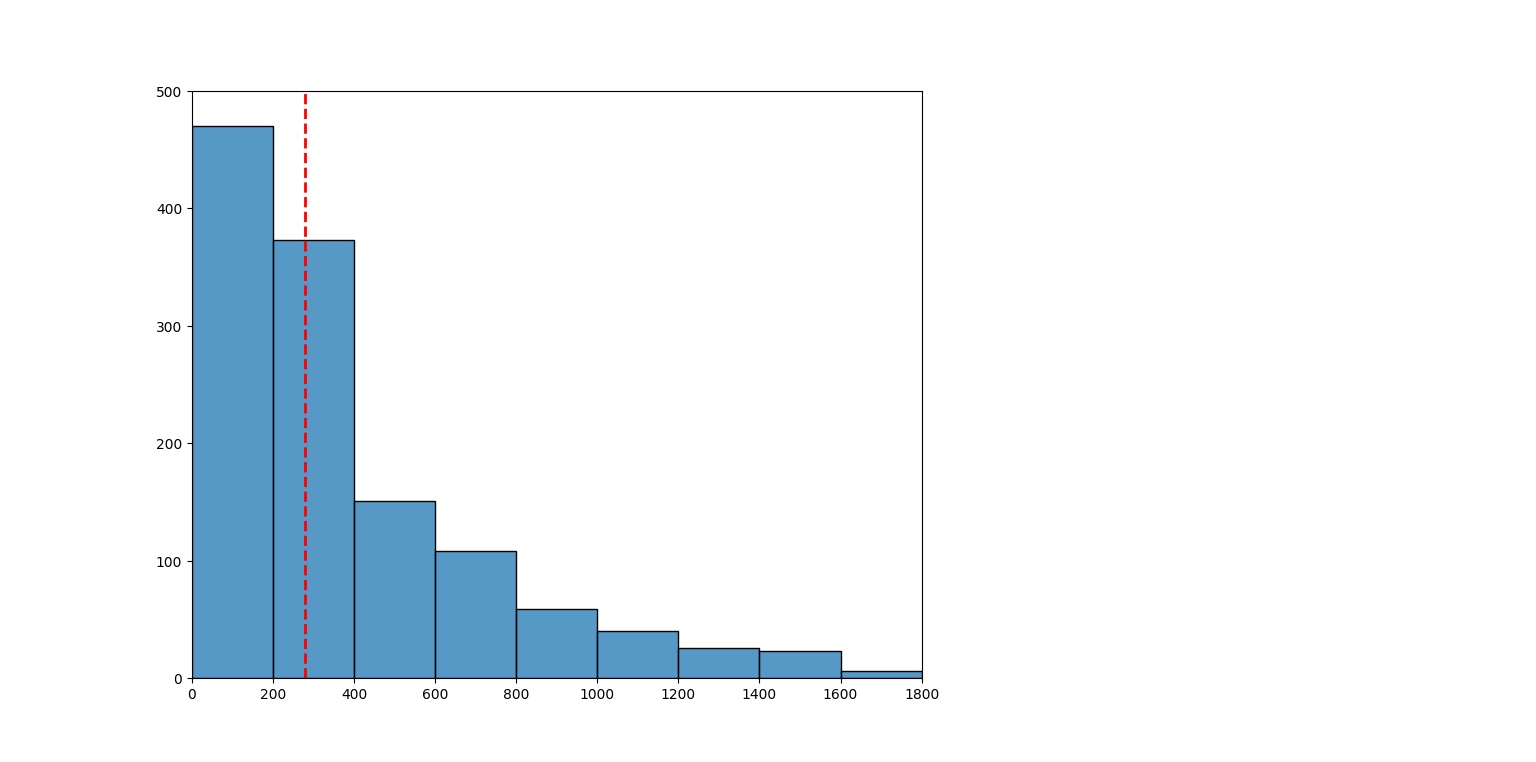 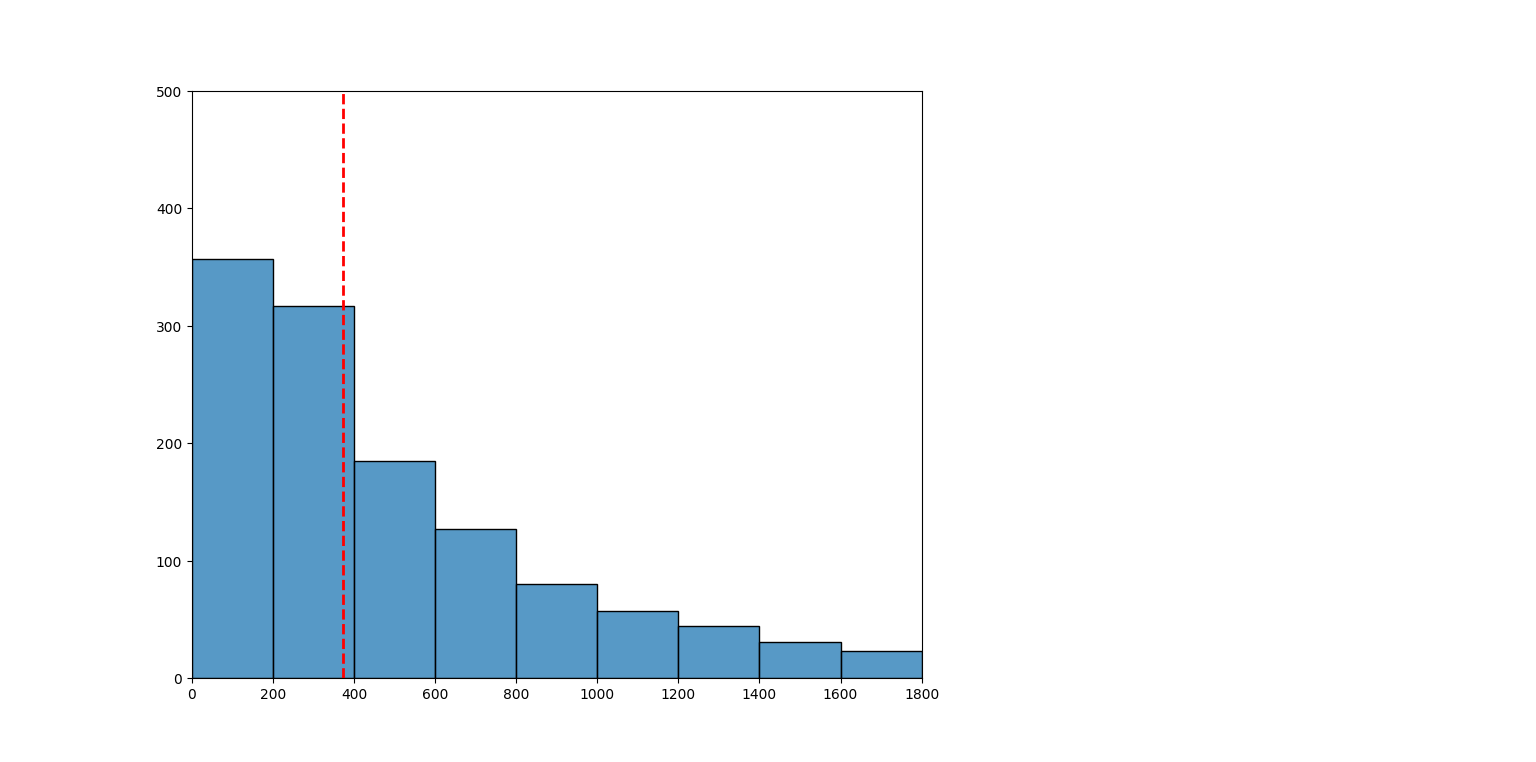 Mediana: 372 Kg
Mediana: 278 Kg
EURO 4
EURO 6
Numero Veicoli
Numero Veicoli
1000 Veicoli Euro 4
1000 Veicoli Euro 6
Emissioni Totali Annue di CO2 in Kg
Solo percorsi urbani
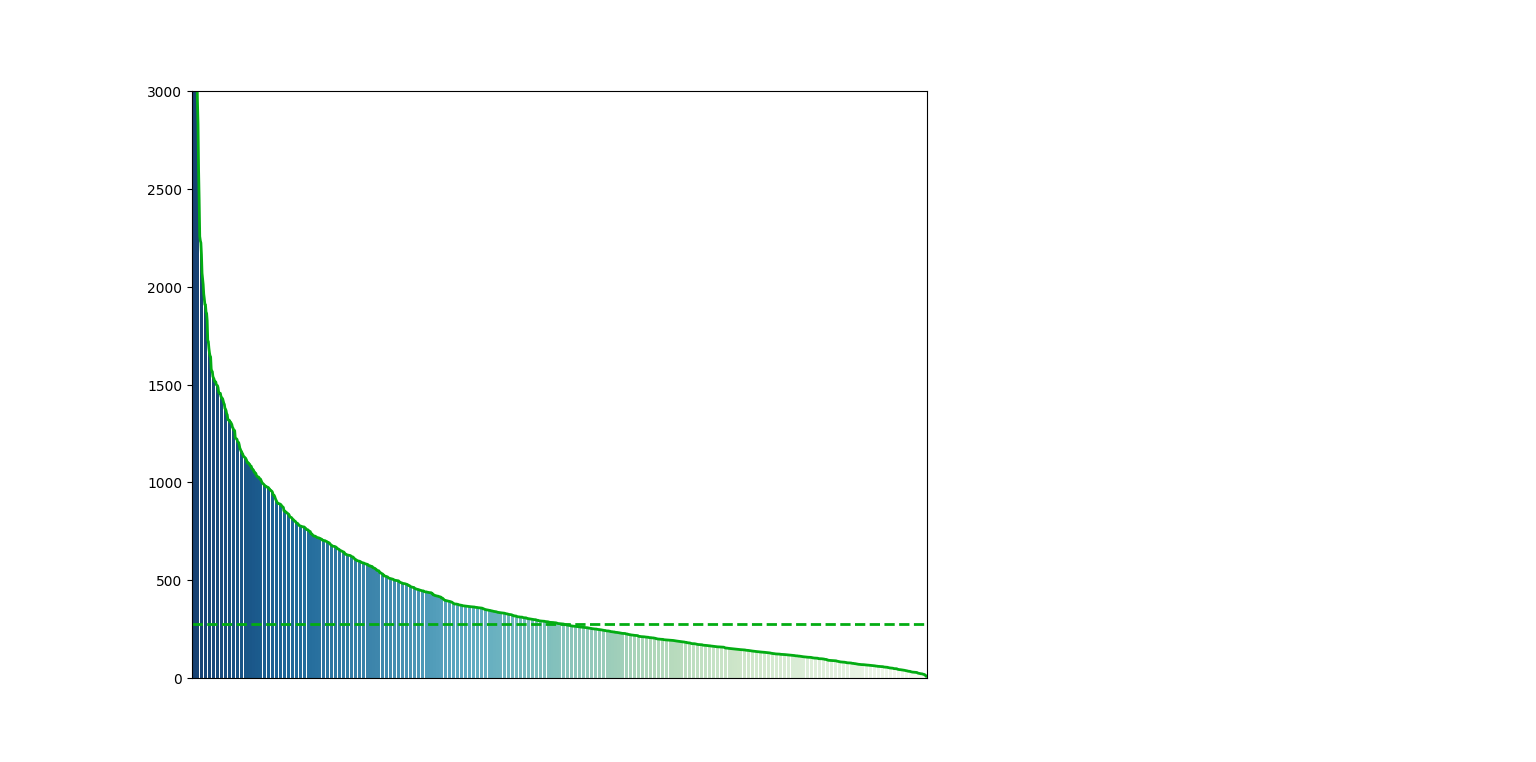 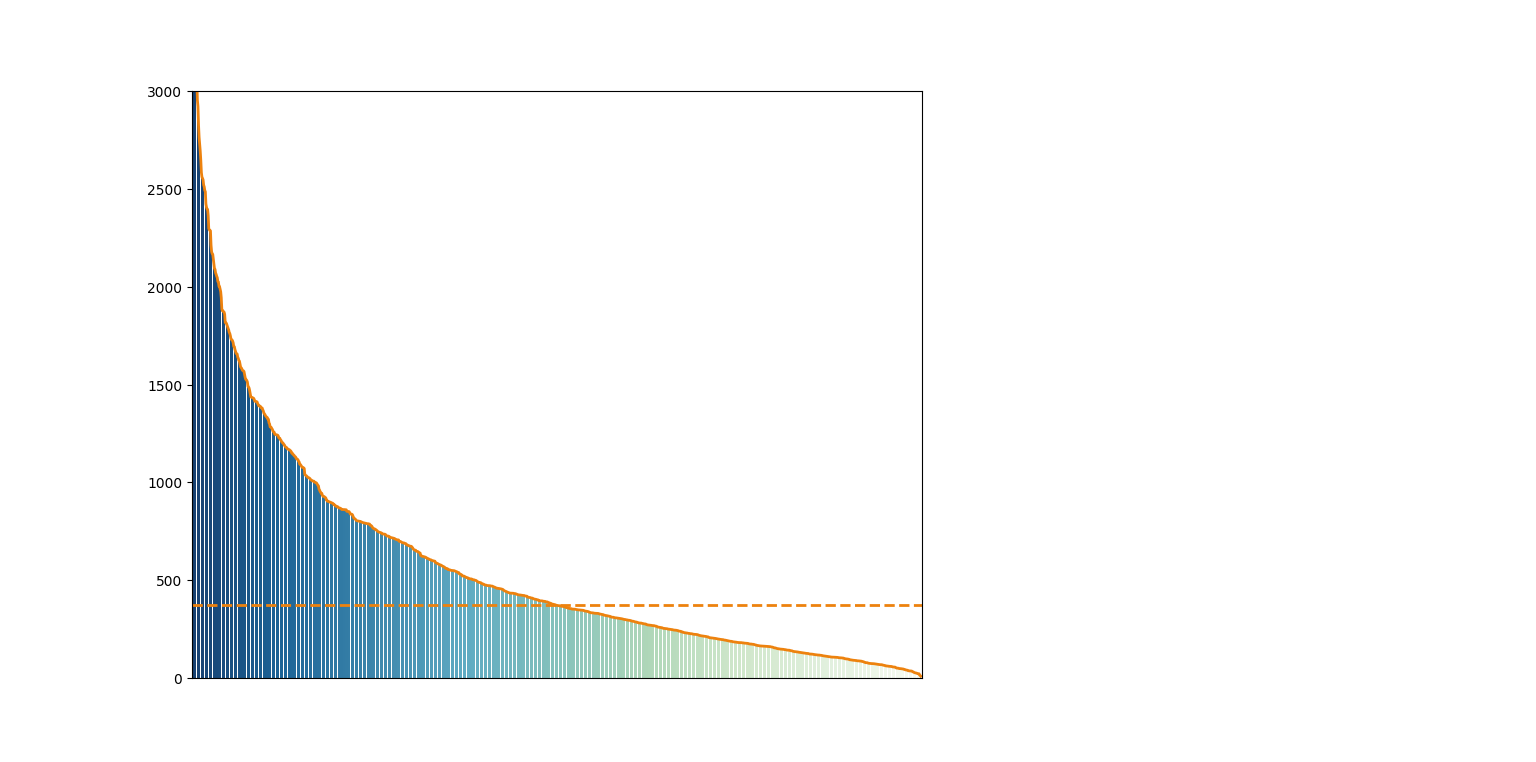 EURO 4
EURO 6
Emissioni Annuali Urbane Co2 [kg]
Emissioni Annuali Urbane Co2 [kg]
Mediana: 372 Kg
Mediana: 278 Kg
Veicolo 1
Veicolo i-esimo
Veicolo 1000
Veicolo 1
Veicolo i-esimo
Veicolo 1000
1000 Veicoli Euro 4
1000 Veicoli Euro 6
Emissioni Totali Annue di CO2 in Kg (comparativa)
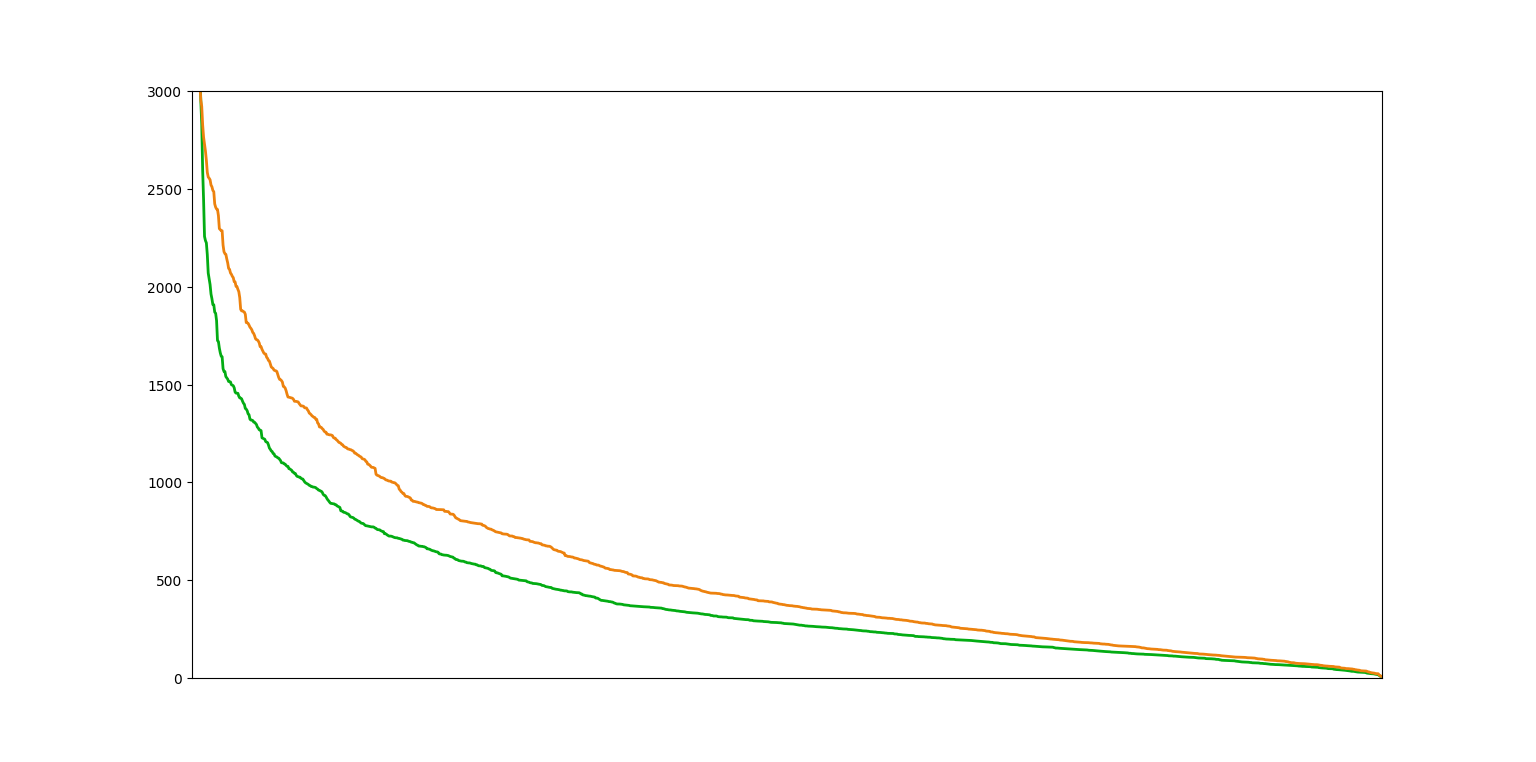 Solo percorsi urbani
E’ enormemente più rilevante QUANTO e COME si usa un veicolo che la sua classe EURO
EURO 6
EURO 4
Emissioni Annuali Urbane Co2 [kg]
1000 Veicoli Euro 4
1000 Veicoli Euro 6
Percorrenze annue totali (distribuzione)
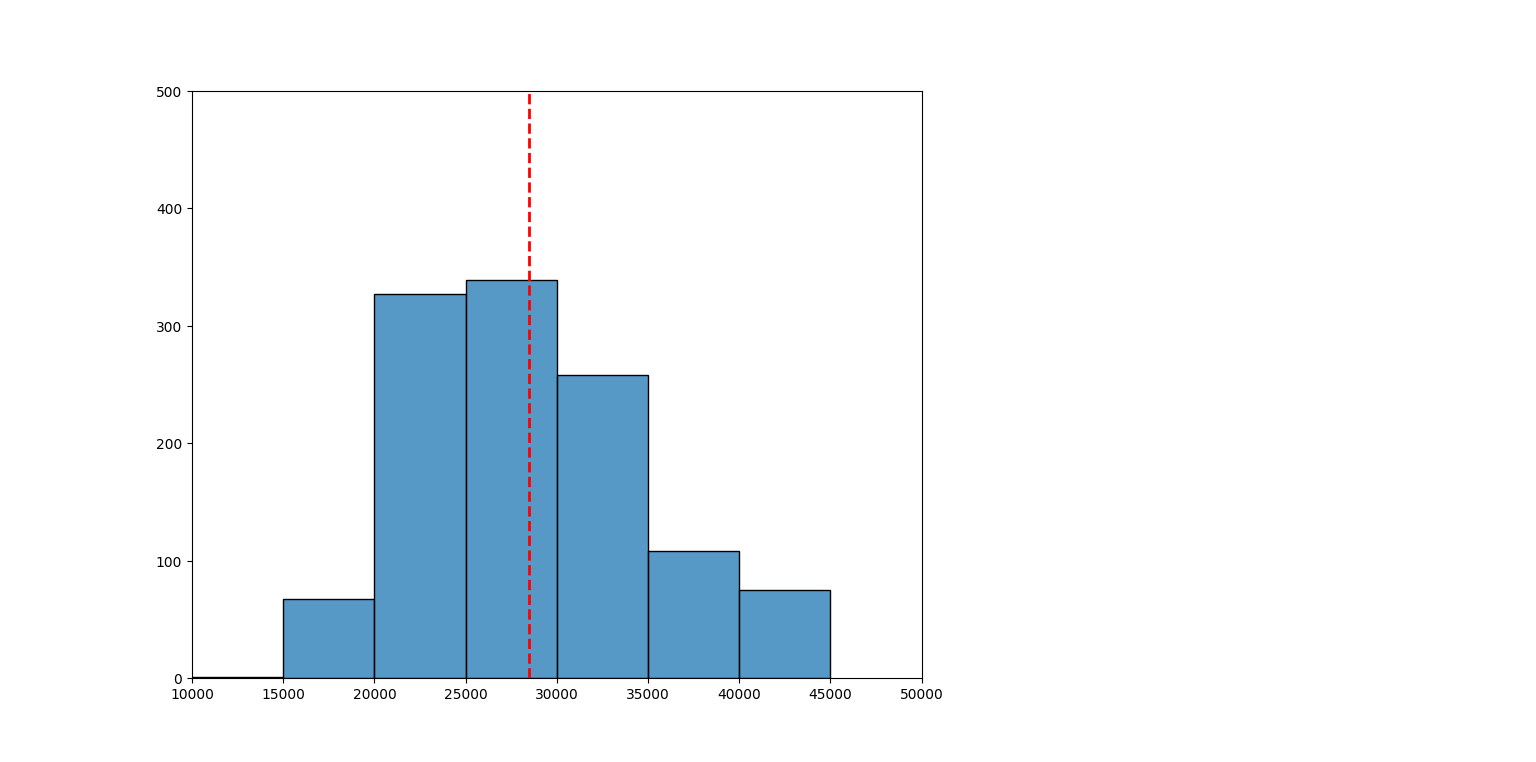 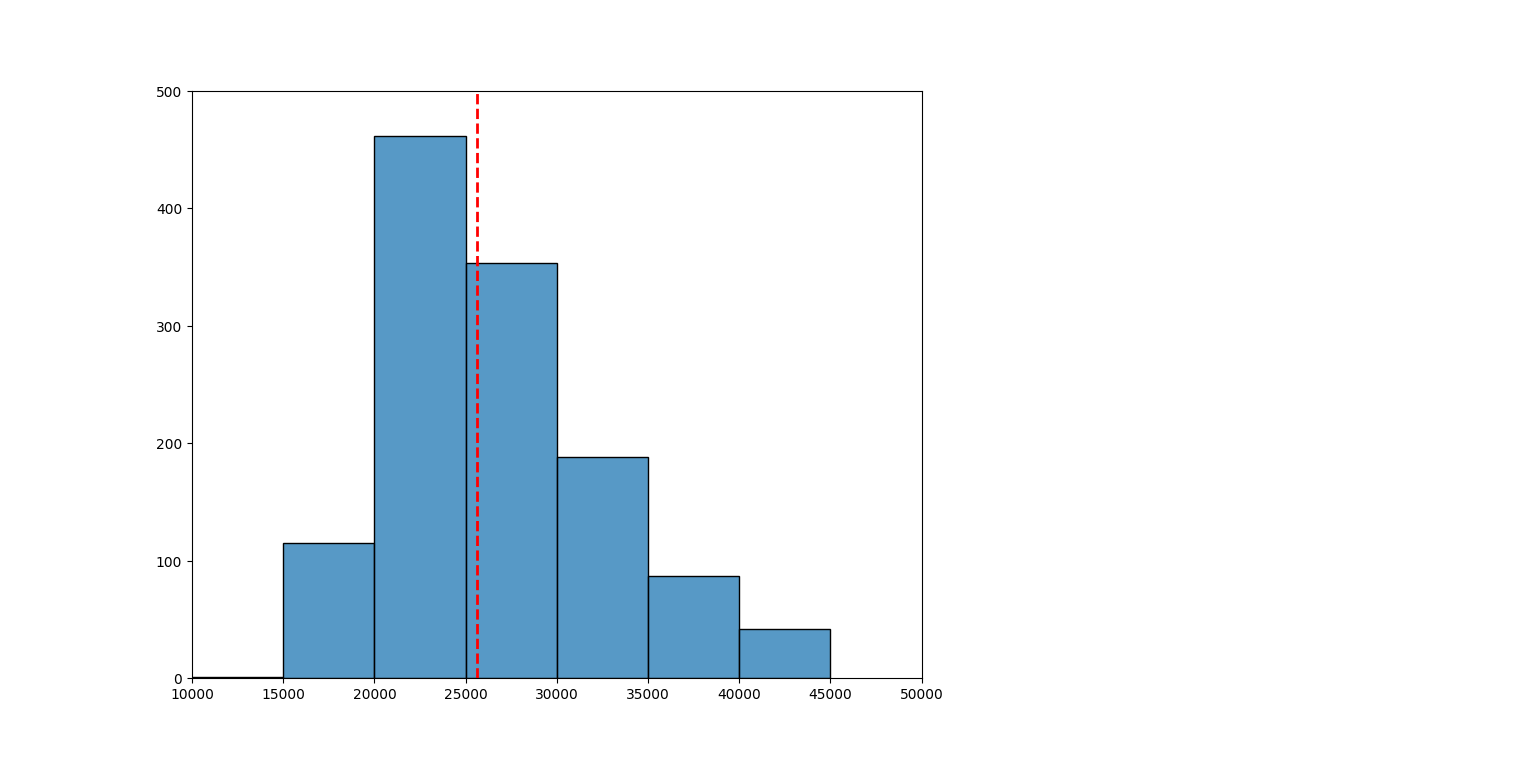 Mediana: 25.000 Km
Mediana: 29.000 Km
EURO 4
EURO 6
Numero Veicoli
Numero Veicoli
Distanza Annuale Percorsa [Km]
Distanza Annuale Percorsa [Km]
1000 Veicoli Euro 4
1000 Veicoli Euro 6
Percorrenze annue totali (distribuzione)
Solo percorsi urbani
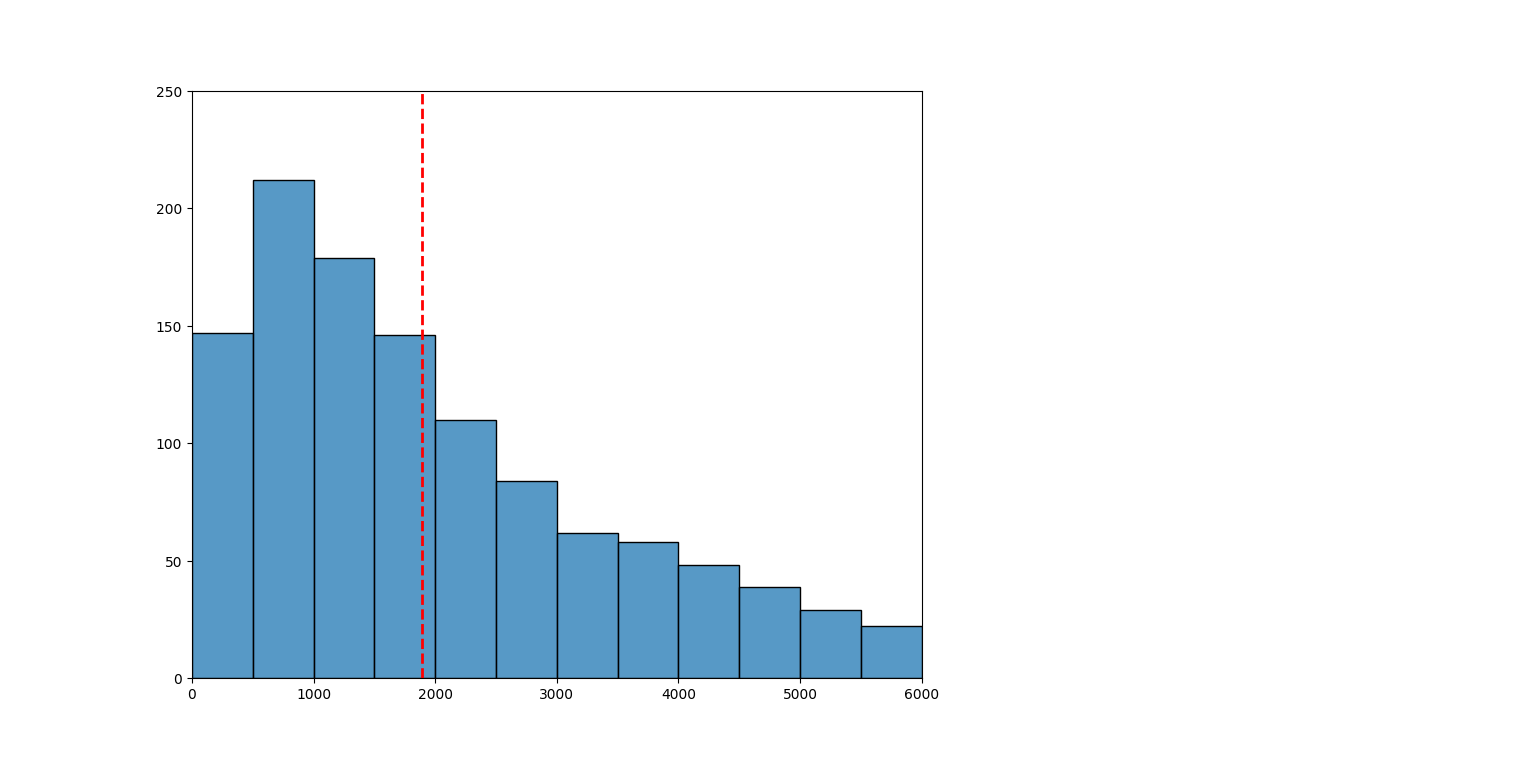 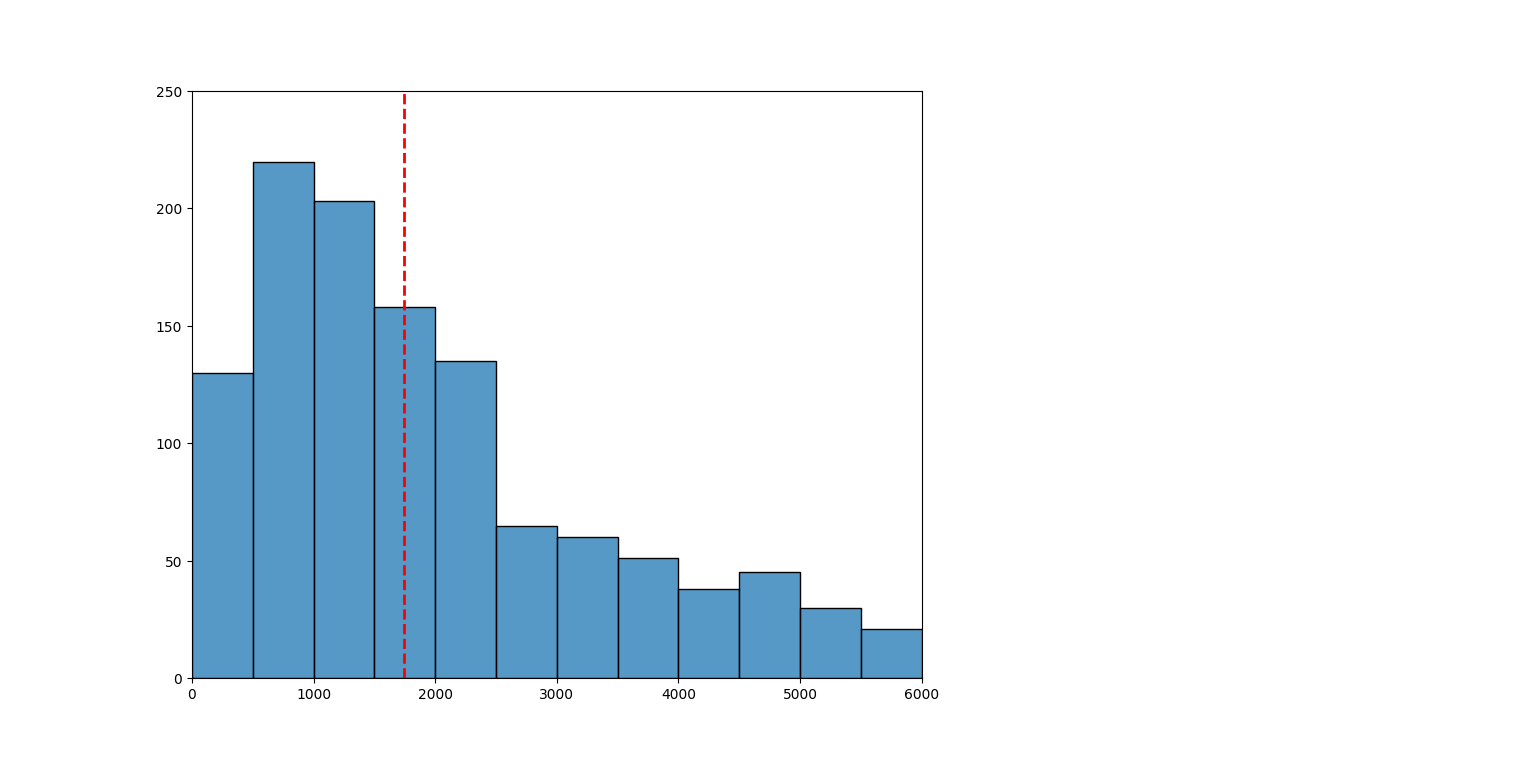 EURO 4
1000 Veicoli
EURO 6
1000 Veicoli
Mediana: 1890 Km
Mediana: 1740 Km
Numero Veicoli
Numero Veicoli
Distanza Annuale Percorsa in Strade Urbane [Km]
Distanza Annuale Percorsa in Strade Urbane [Km]
Rivoluzione digitale: dalla BLACK-box alla GREEN-box…
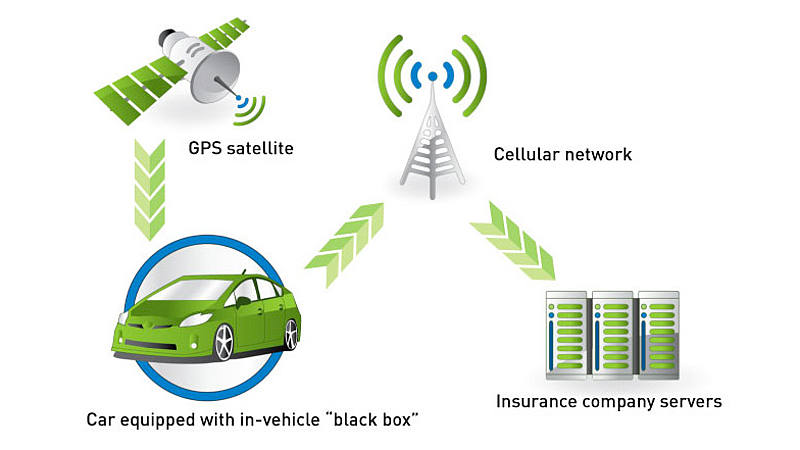 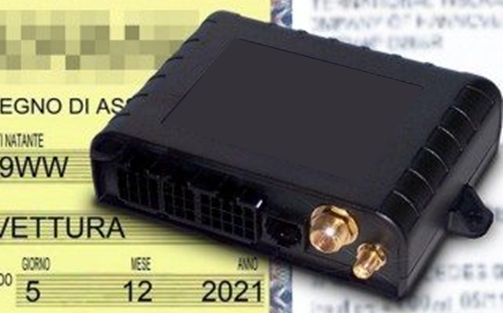 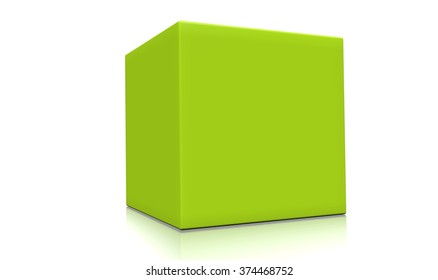 Le box-assicurative («black-box») sono oggetti telematici (connettività + GNSS + accelerometri) già esistenti ed associate indissolubilmente al singolo veicolo

«Trasformabili» in stimatori dell’effettivo impatto ambientale (es. CO2) di ciascun veicolo


Maggiore equità nella tariffazione dell’uso di risorse pubbliche legate all’automobile (pay-per-use)

Maggiore inclusività sociale (meno pressione nell’acquistare un veicolo di ultima generazione)

Maggiore responsabilizzazione all’USO dell’automezzo da parte del cittadino
Rivoluzione digitale: dalla BLACK-box alla GREEN-box…
(un primo esempio embrionale: MOVE-IN)
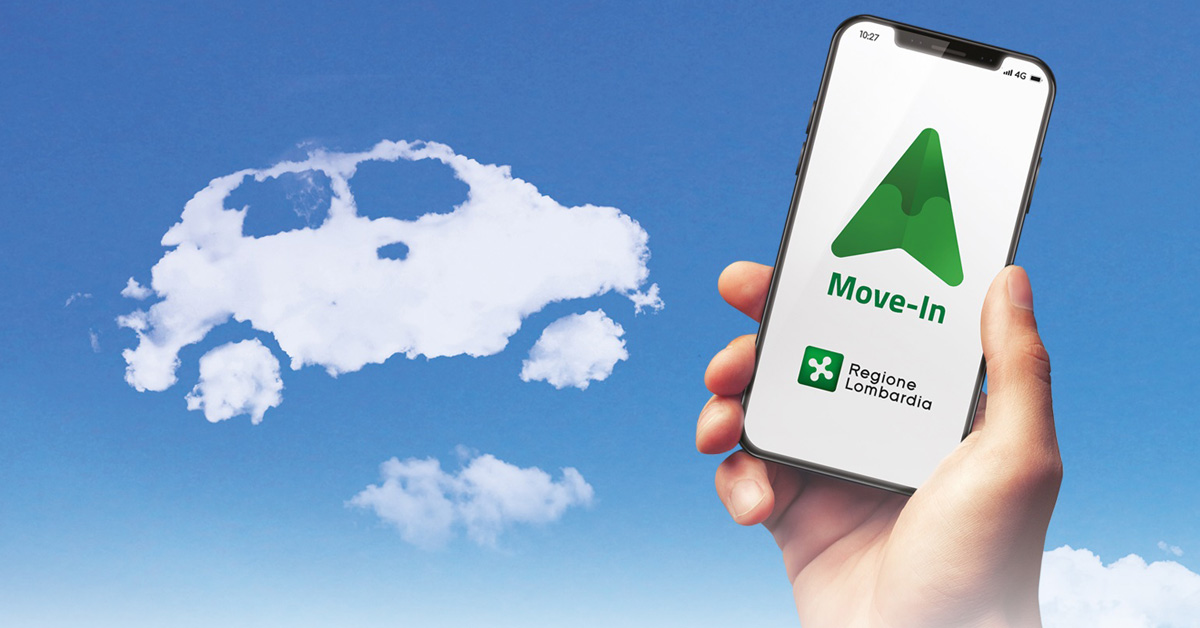 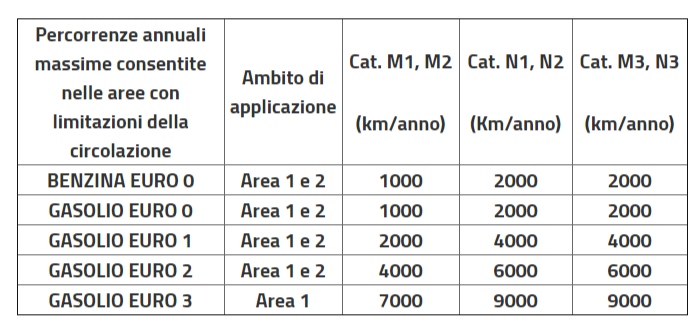 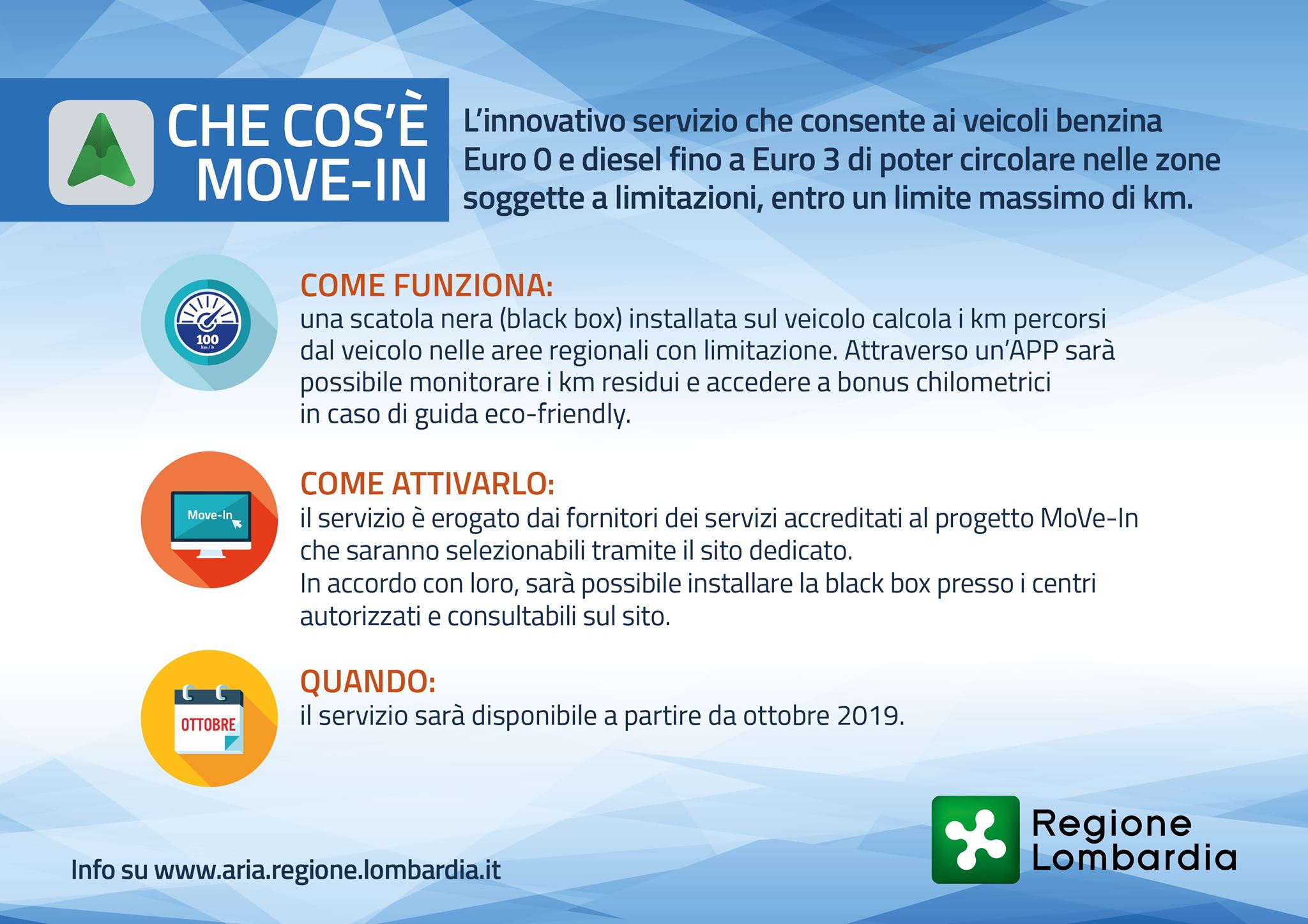 COME FUNZIONA
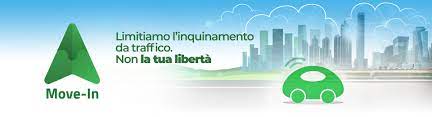 Installando una Black Box che monitora i km percorsi in un anno è possibile avvalersi di una ‘’deroga chilometrica’’  per i veicoli soggetti a limitazioni della circolazione
Il servizio Move-In prevede inoltre la possibilità di premiare comportamenti di guida del veicolo attribuendo chilometri aggiuntivi  così determinati:

0,2 km aggiuntivi per ogni chilometro percorso su strade extraurbane;
0,2 km  aggiuntivi per ogni chilometro percorso su autostrade con velocità compresa tra 70 km/h e 110 km/h;
0,1 km aggiuntivi per ogni chilometro percorso su strade urbane con uno stile di guida caratterizzato da accelerazioni che non superino i 2 m/s² per ogni chilometro percorso in strada urbana.
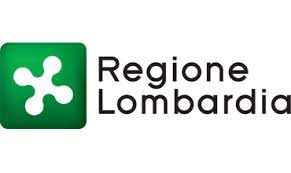 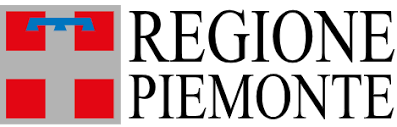 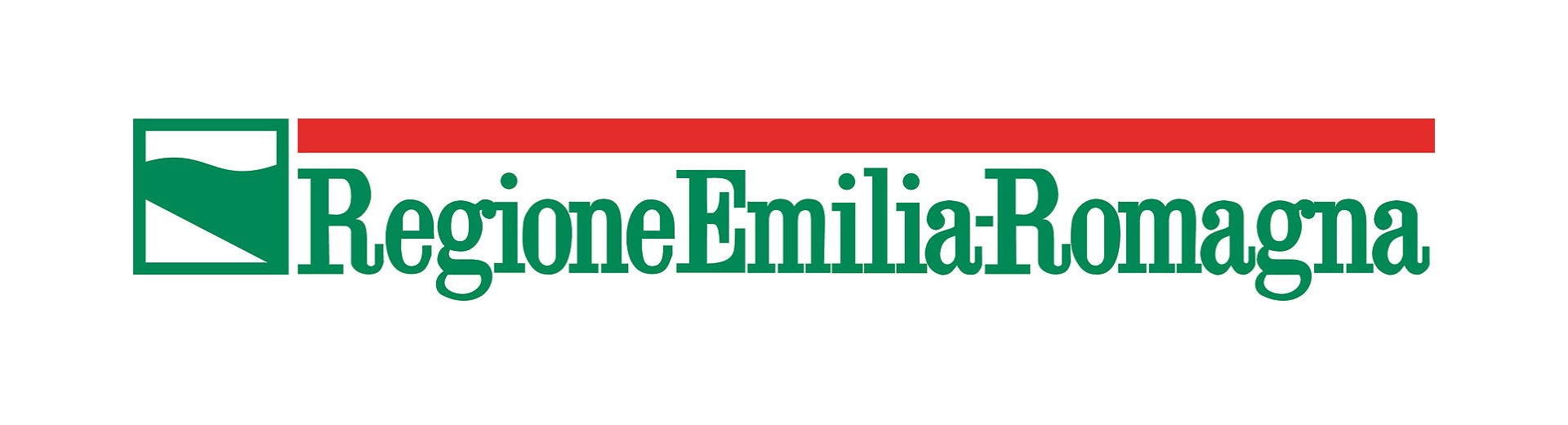 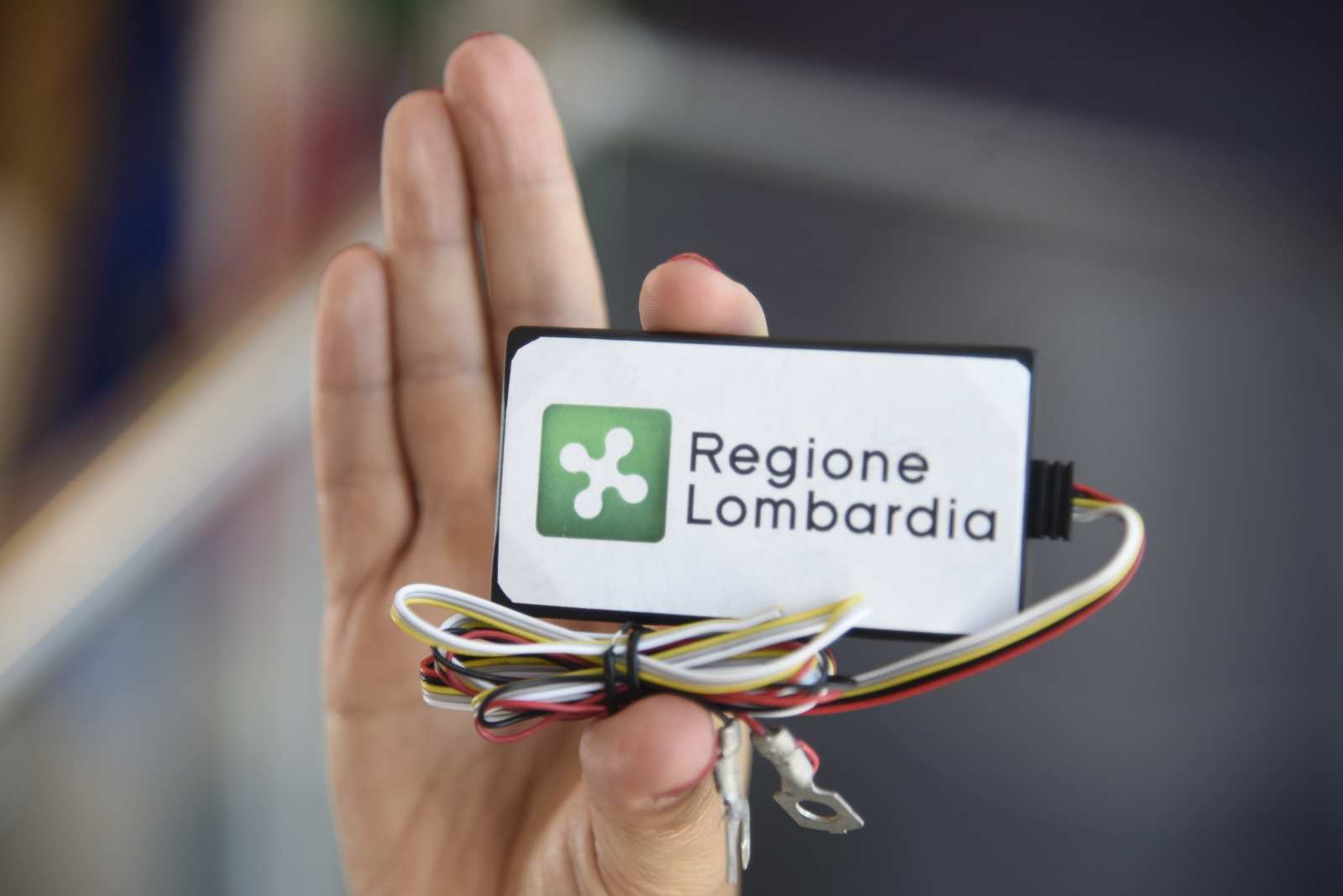 Non tiene conto del TIPO di auto (ma solo della classe EURO)

Raggiunto il limite, «blocca» l’accesso

Richiede una box dedicata
Green-box
15
Risorse pubbliche «consumate» da ciascun veicolo
(non solo CO2…)
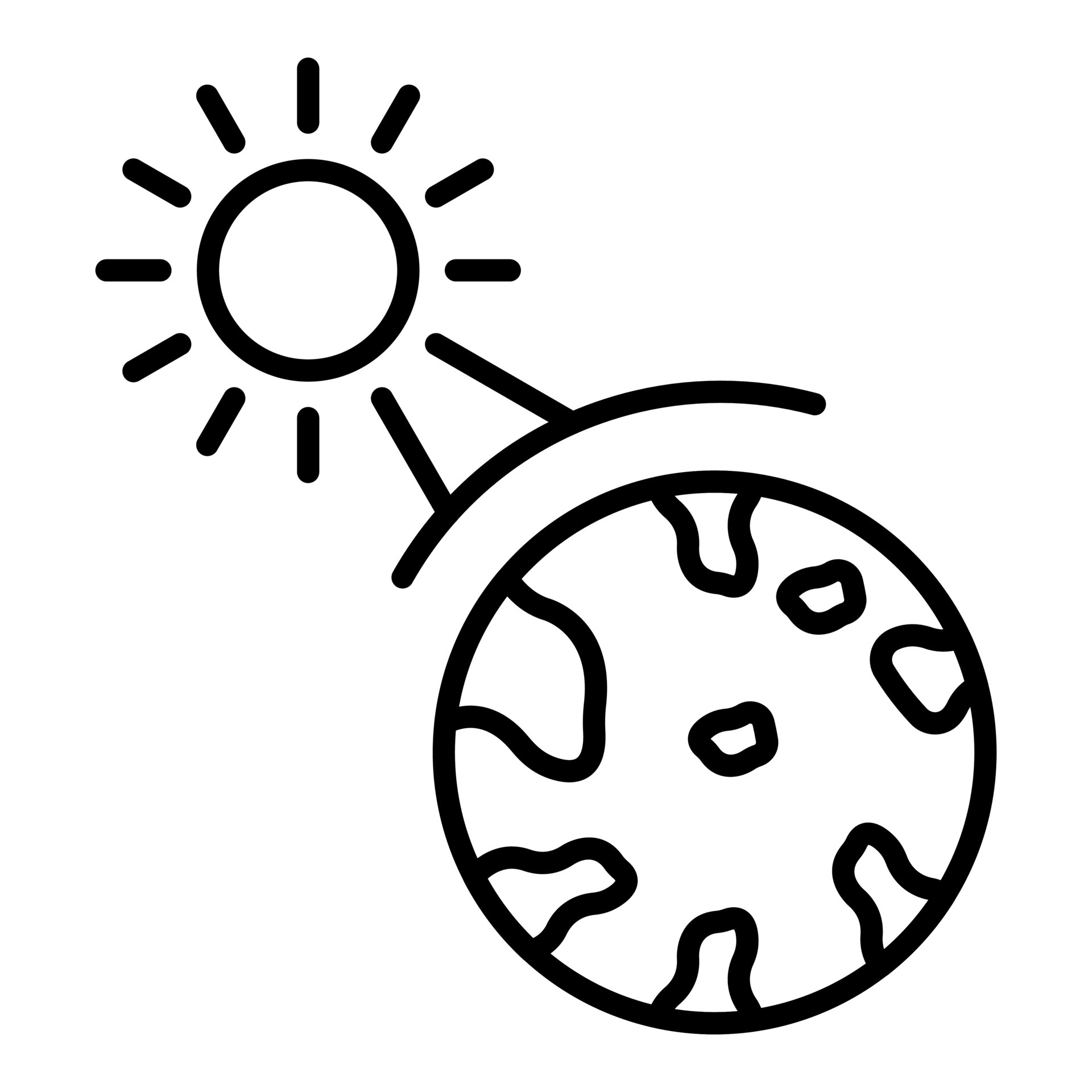 Sono tutte risorse conteggiabili con la «green-box»
Creazione di effetto serra (CO2) 





Alterazione qualità dell’aria





Occupazione suolo pubblico 
(parcheggi pubblici o strade)
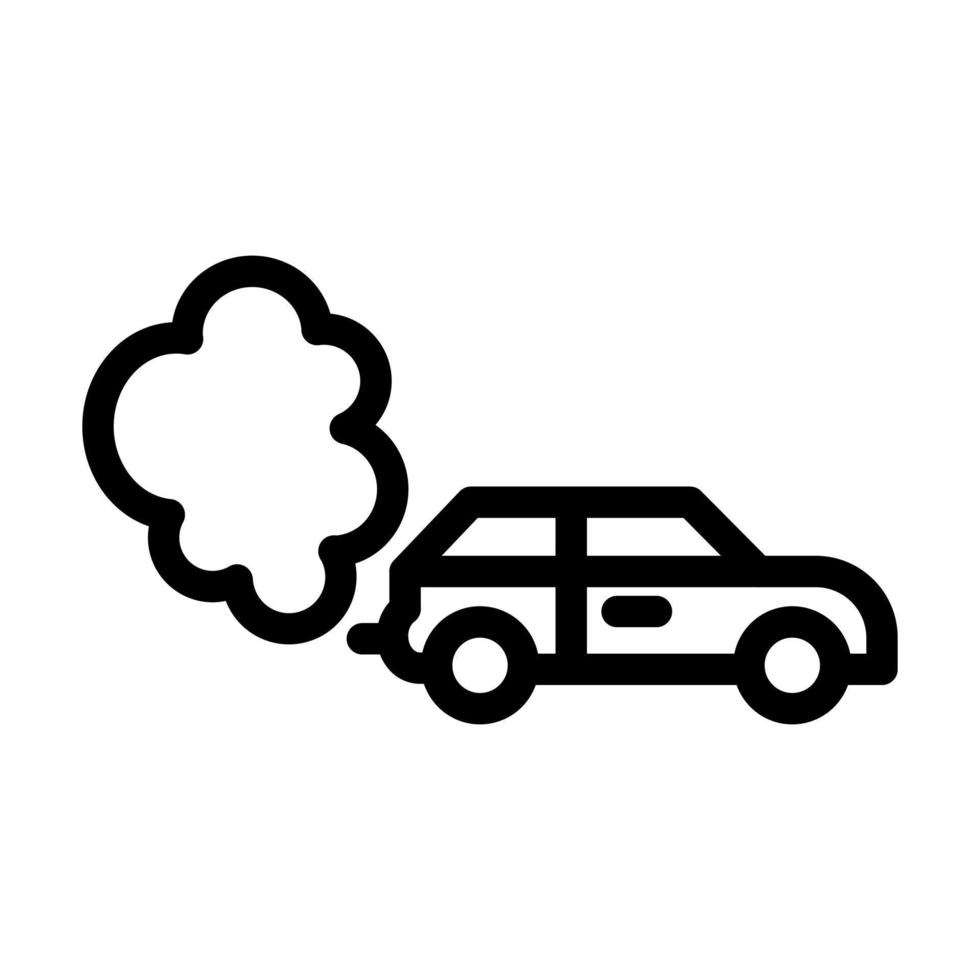 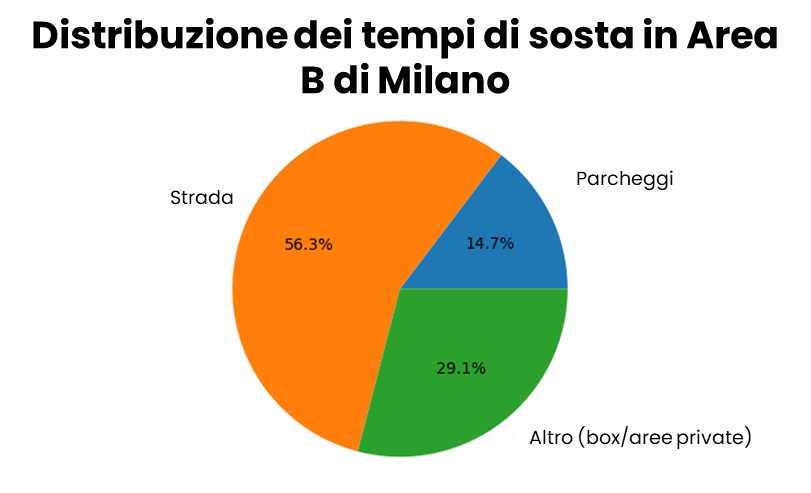 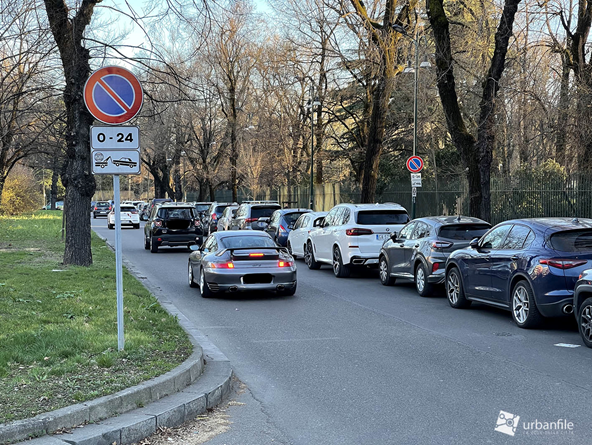 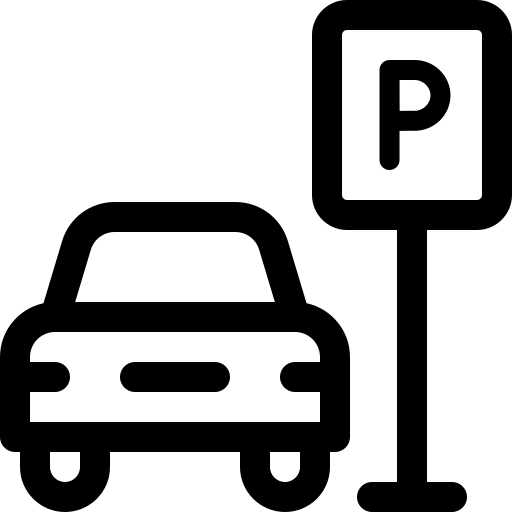 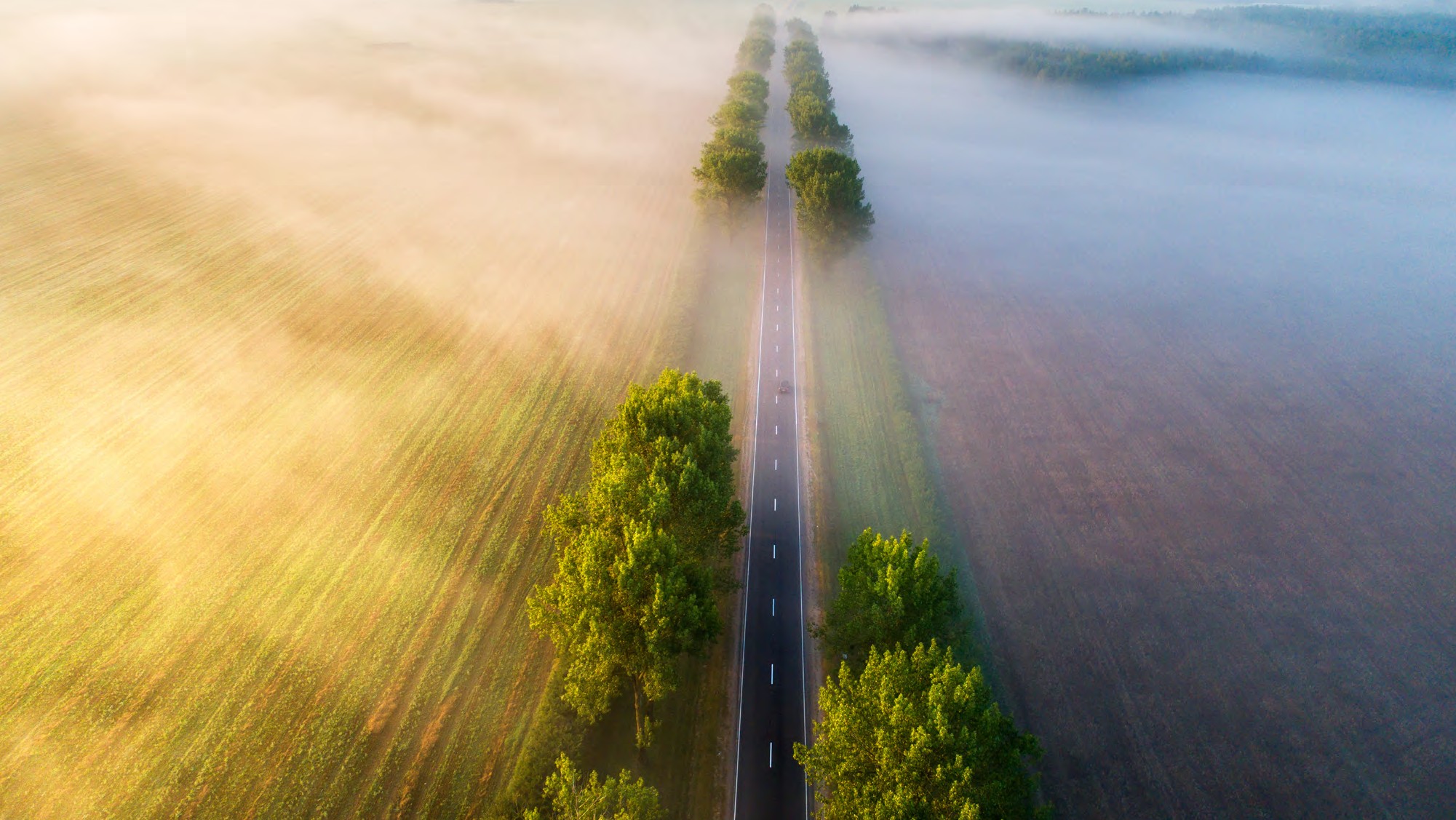 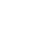 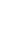 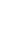 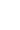 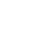 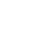 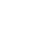 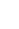 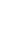 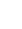 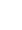 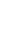 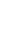 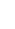 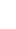 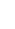 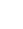 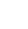 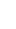 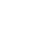 Si ringraziano:

Ing. Paola Carrea, Unipoltech
Ing. Claudio De Tommasi (UnipolTech)
Ing. Andrea Listello (UnipolTech)

Prof.ssa Silvia Strada, Politecnico di Milano
Ing. Antonio Pagliaroli, Politecnico di Milano